Multi-messenger particle astrophysics
Walter Winter
DESY, Zeuthen, GermanyIPA 2017Madison, WI, USA	

May 8-10, 2017
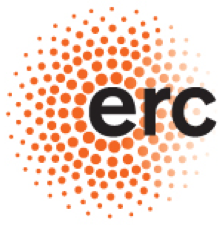 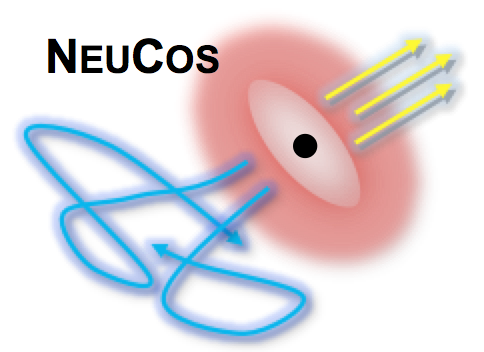 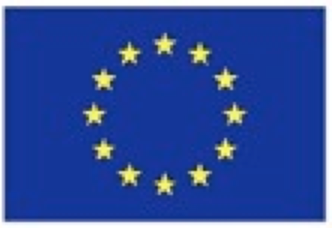 TexPoint fonts used in EMF: AAA
Contents
Introduction
Generic multi-messenger relationships
Different UHECR paradigms; cosmogenic neutrinos
The future of multi-messenger particle astrophysics: What if Auger is right? Challenges and methods
Conclusions
Definition of “multi-messenger astrophysics” (this talk)
Talks: Barish/Franckowiak
GW
g
Photon observations can be often described without cosmic rays
Exception
Multi-messenger relationships involve baryonic loading
DM
Exception
Require baryon acceleration in sources
n
(yet undetected)
n
CR
e±
Most of these of extragalactic origin
Extragalactic origin?- Beyond ankle: Yes- Beyond 1018 eV: Probably- Between knee and ankle: Maybe
Focus on extragalactic, baryonically loaded sources at extremest energies
A simple multi-messenger toy model for the source
If neutrons can escape:Source of cosmic rays
Neutrinos produced inratio (ne:nm:nt)=(1:2:0)
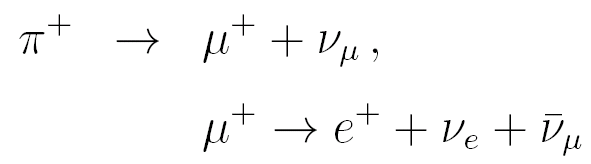 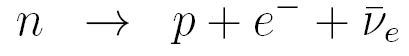 Cosmic messengers
D-resonance approximation:
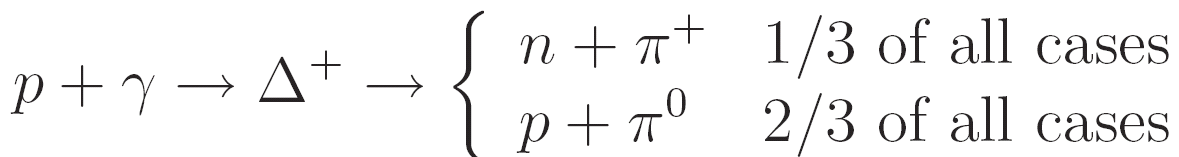 2) Interactions in known environments (e.g. CMB)
1) Generic relationshipsamong secondaries
Levels of technical “sophistication”(no of parameters)
3) Interactions in guesstimated densities (e.g. in sources)
High energetic gamma-rays;typically cascade down to lower E
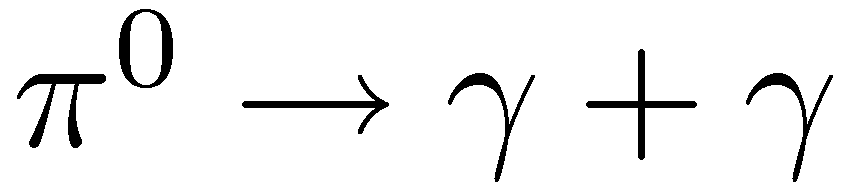 Generic relationships: pp versus pg interactions
pp interactions
Generic relationship (if g-rays can escape from source)

pg interactions: more sophisticated, as relativistic target
Generic multi-messenger relationships more challenging (e.g. Ahlers, Gonzalez-Garcia, Halzen, Astropart. Phys. 35 (2011) 87; Murase, Guetta, Ahlers, PRL 116 (2016) 071101; ...)
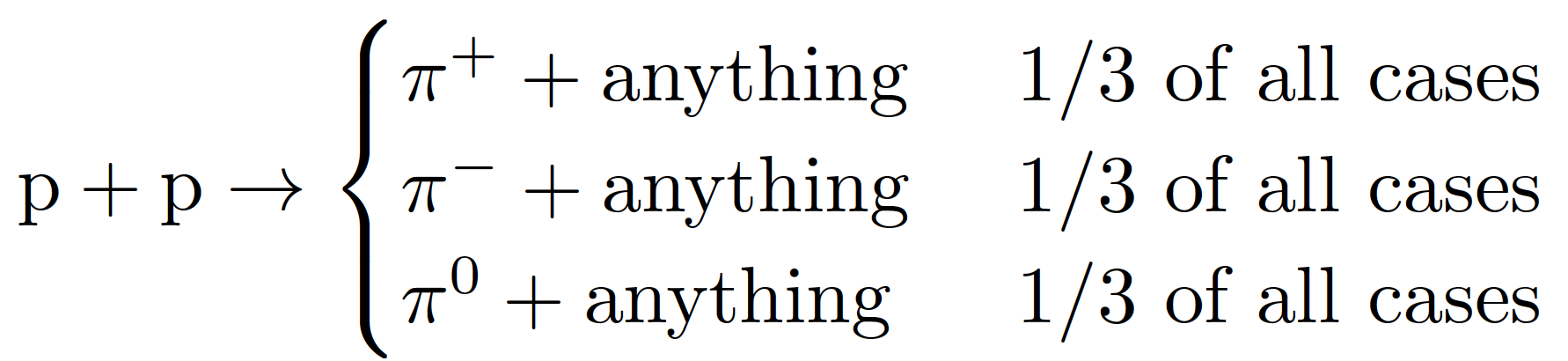 Spectrum:
non-rel.
E-a
(Branchings actually not exactly 1/3; see JCAP 1701 (2017) 033)
E-a
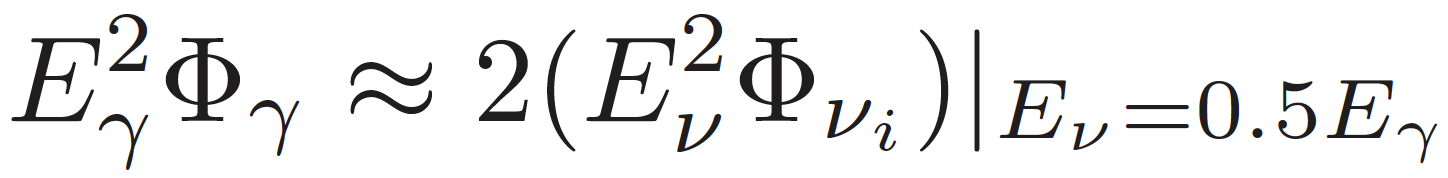 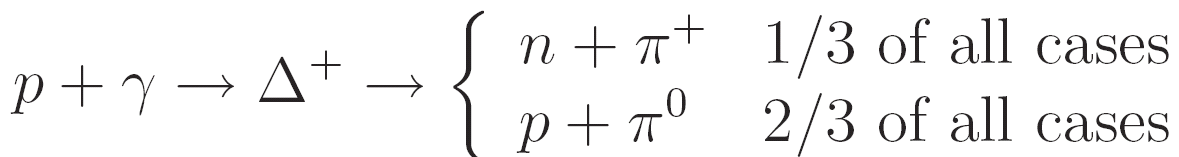 E-a only if b=1! Often “ad hoc” implied assumption. Not for AGN!
E-a
E-b
E-a+b-1
Example: Constraints from diffuse g-ray background
Limits any pp source class with a neutrino spectrum much softer than ~ E-2		
The constraints may be even stronger if the non-blazar contribution to the extragalactic g-ray background is small
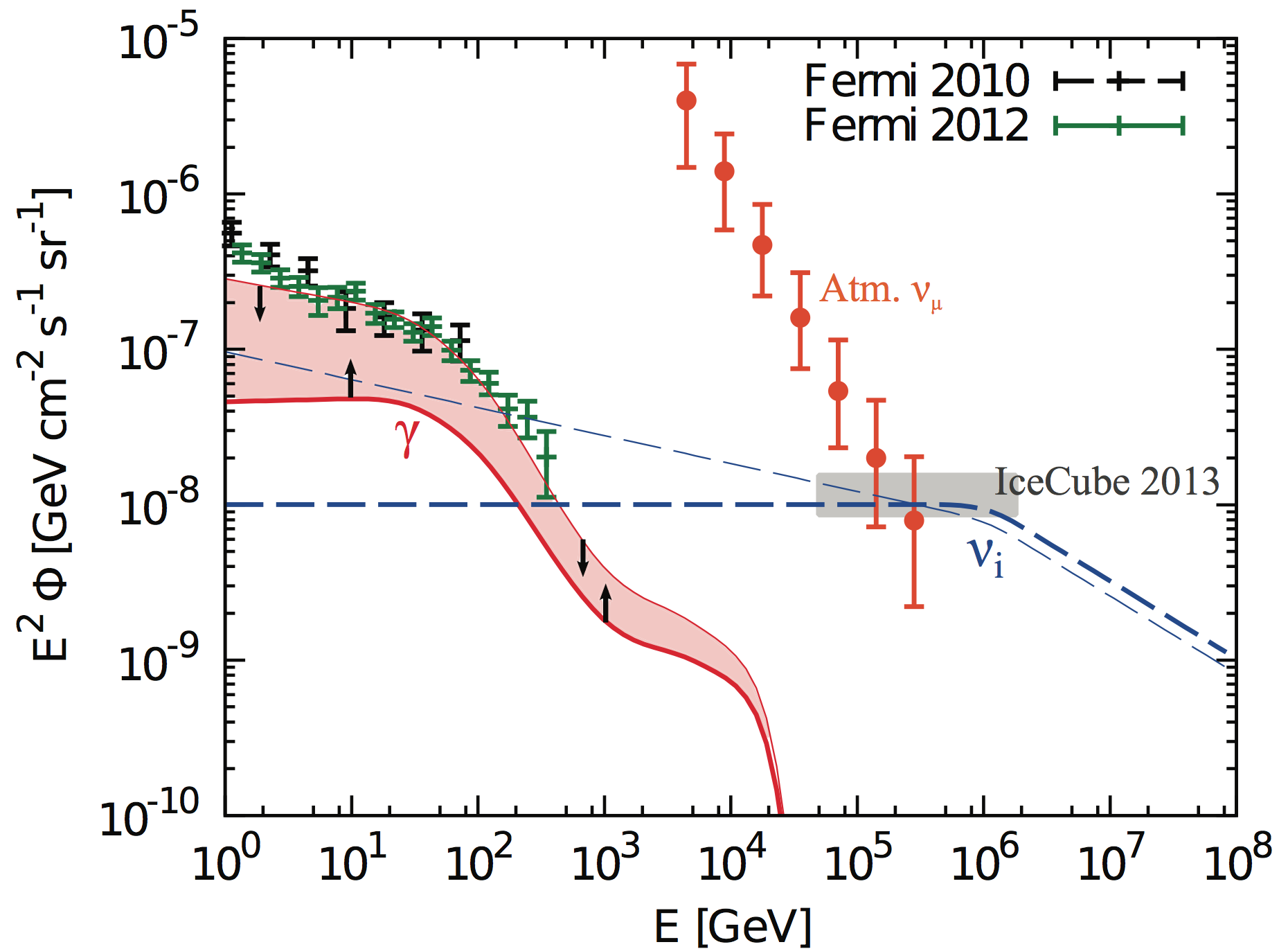 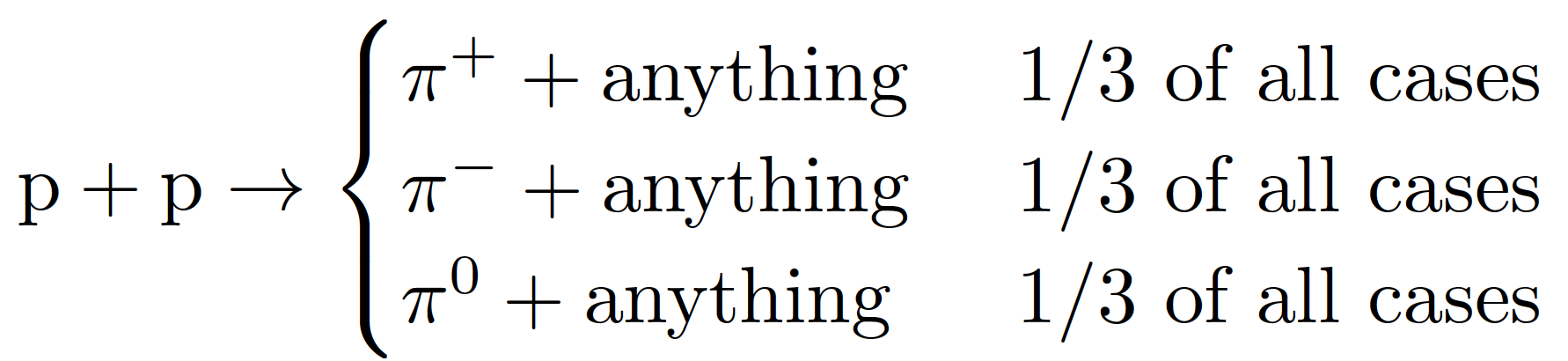 Murase, Ahlers, Lacki, 2013
EM cascade on photon BGs
Bechtol, Ahlers, di Mauro, Ajello, Vandenbroucke, 2017; see also talks by M. Ajello, Z. Li
Example: Neutrino production in AGN blazar flares
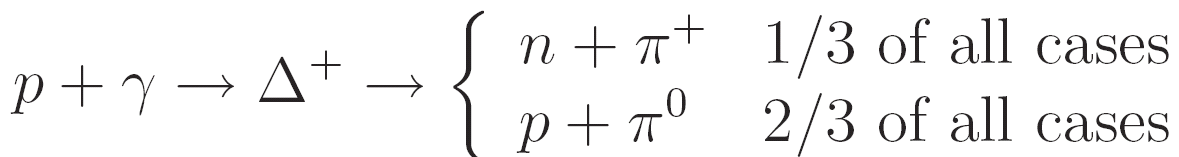 Assume that 2nd peak from hadronic g-rays 
One neutrino event from blazar PKS B1424-418?
Limitation: hadronic processes are sub-dominant in 2nd peak in SED for this object (self-consist. rad. model):
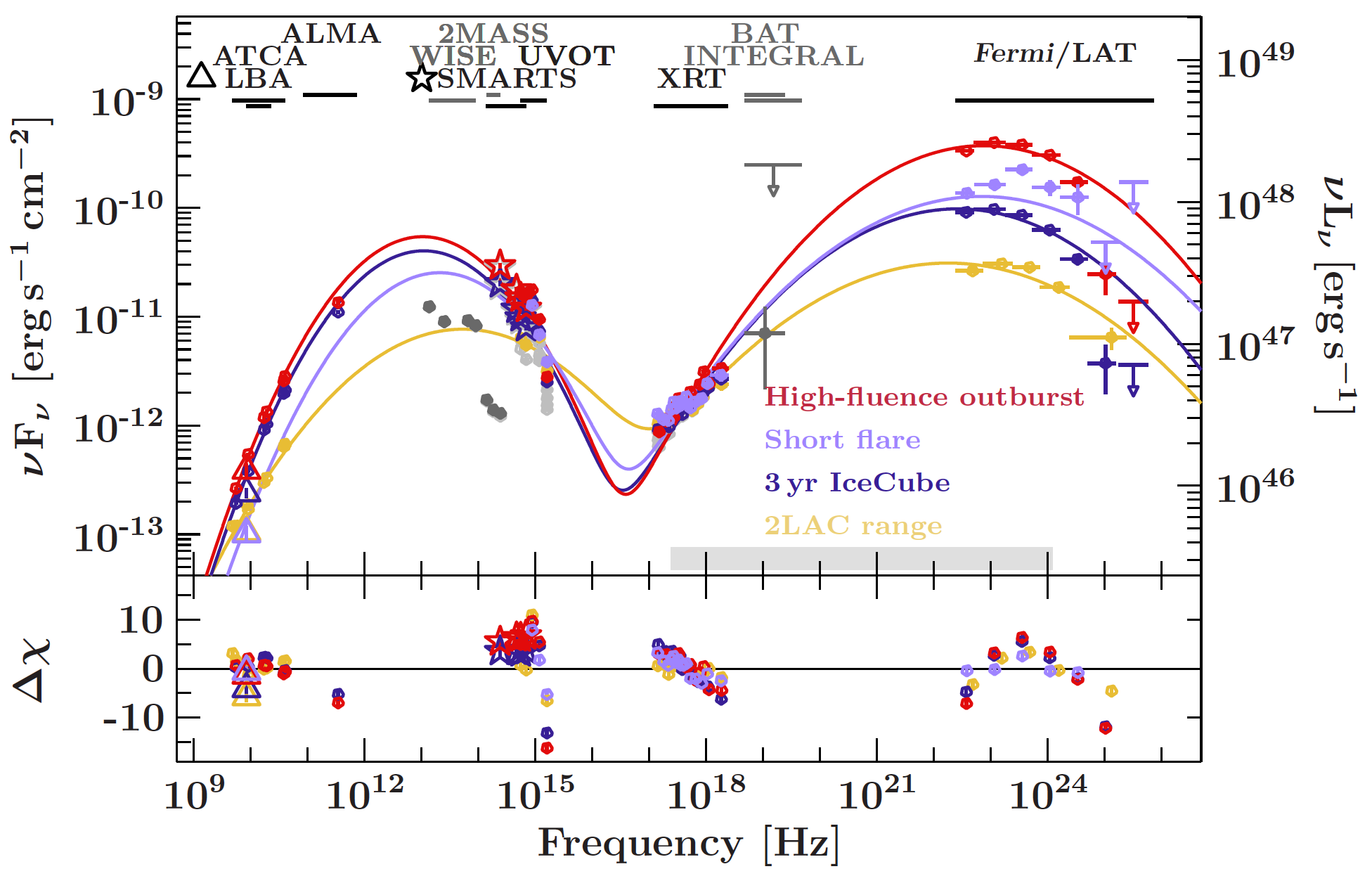 ?
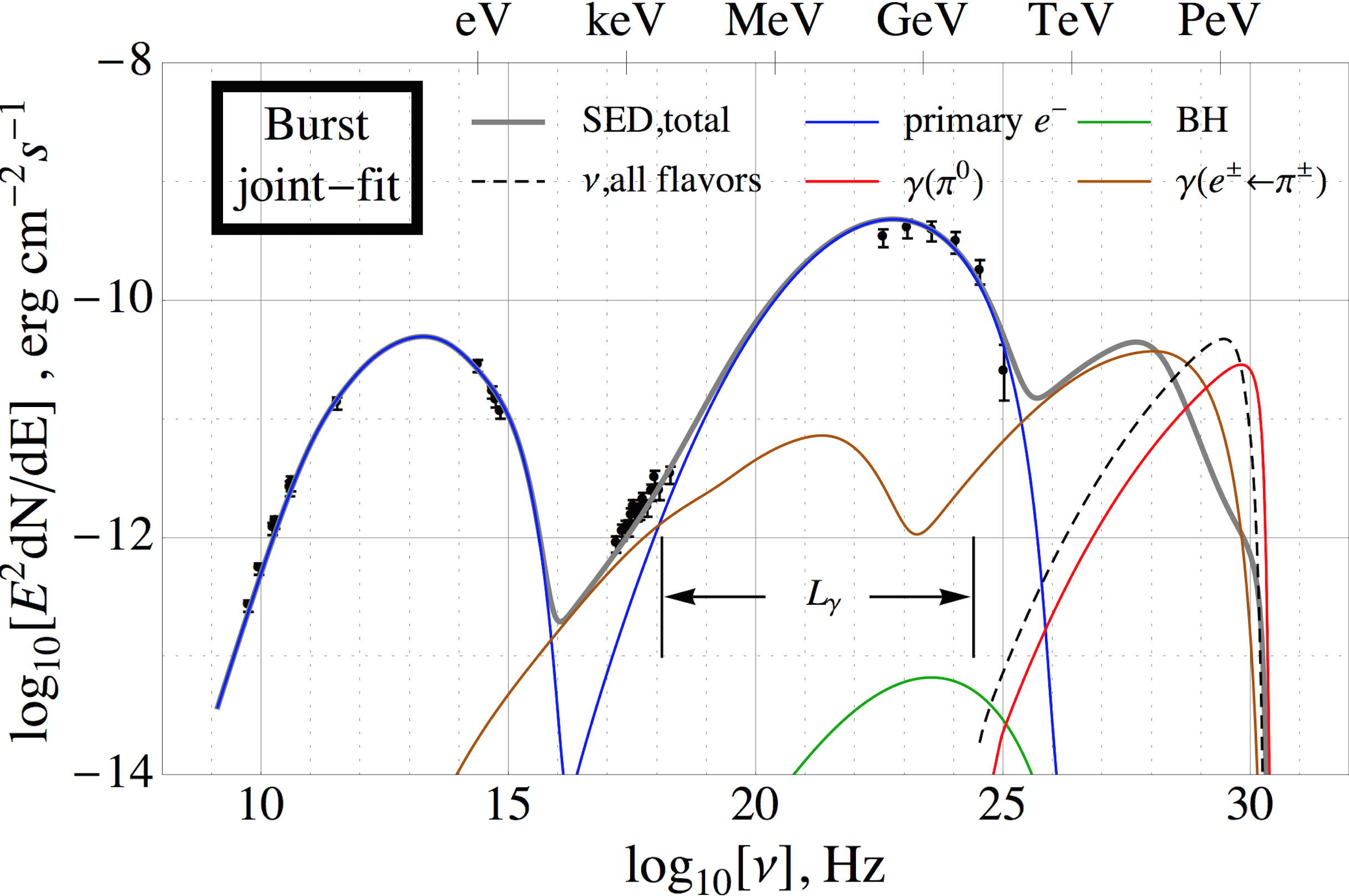 Kadler et al, arXiv:1602.02012, Nature Physics
~0.1 events
Multi-messenger – multi-wavelength models
Blue:leptonic originRed/brown: hadronic origin
Gao, Pohl, Winter, 2017
Different UHECR paradigms; cosmogenic neutrinos
n
CR
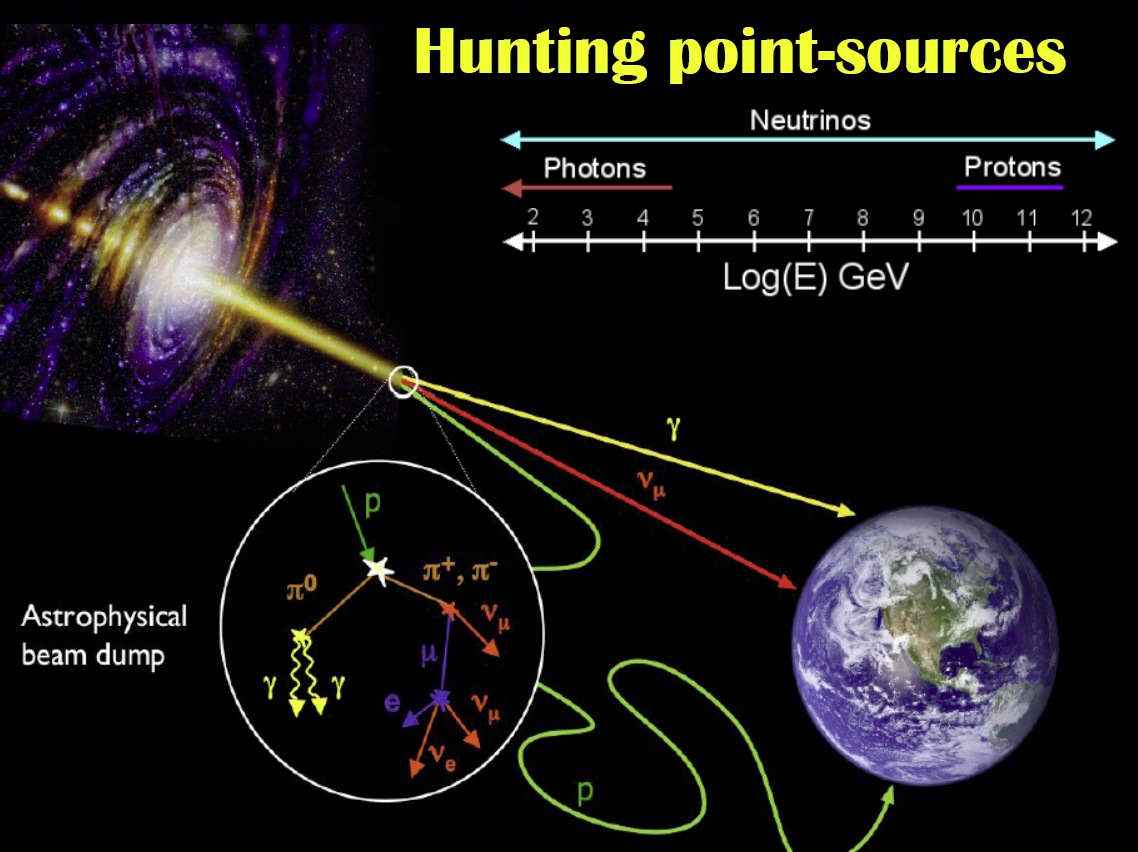 Ultra-high energy cosmic rays: Propagation models
Typical ingredients:
Power law injection spectrum from sources g
Maximal energy Emax
Source distribution, e.g. (1+z)k
Composition (if nuclei);rigidity-dep. Emax  (“Peters cycle”)?
Jetmodel
Accel. model
Radiationmodel
CRPropa, SimProp, HERMES, TransportCR, PriNCE,proprietary codes,…
Propagation models
Source-propagation models
Propaga-tion effects
(magn.fieldeffects)
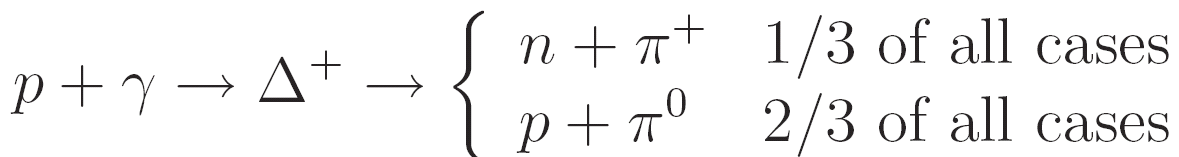 9
CMB
Current theoretical paradigms (from propagation models)
TA (Telescope Array)
Auger
vs.
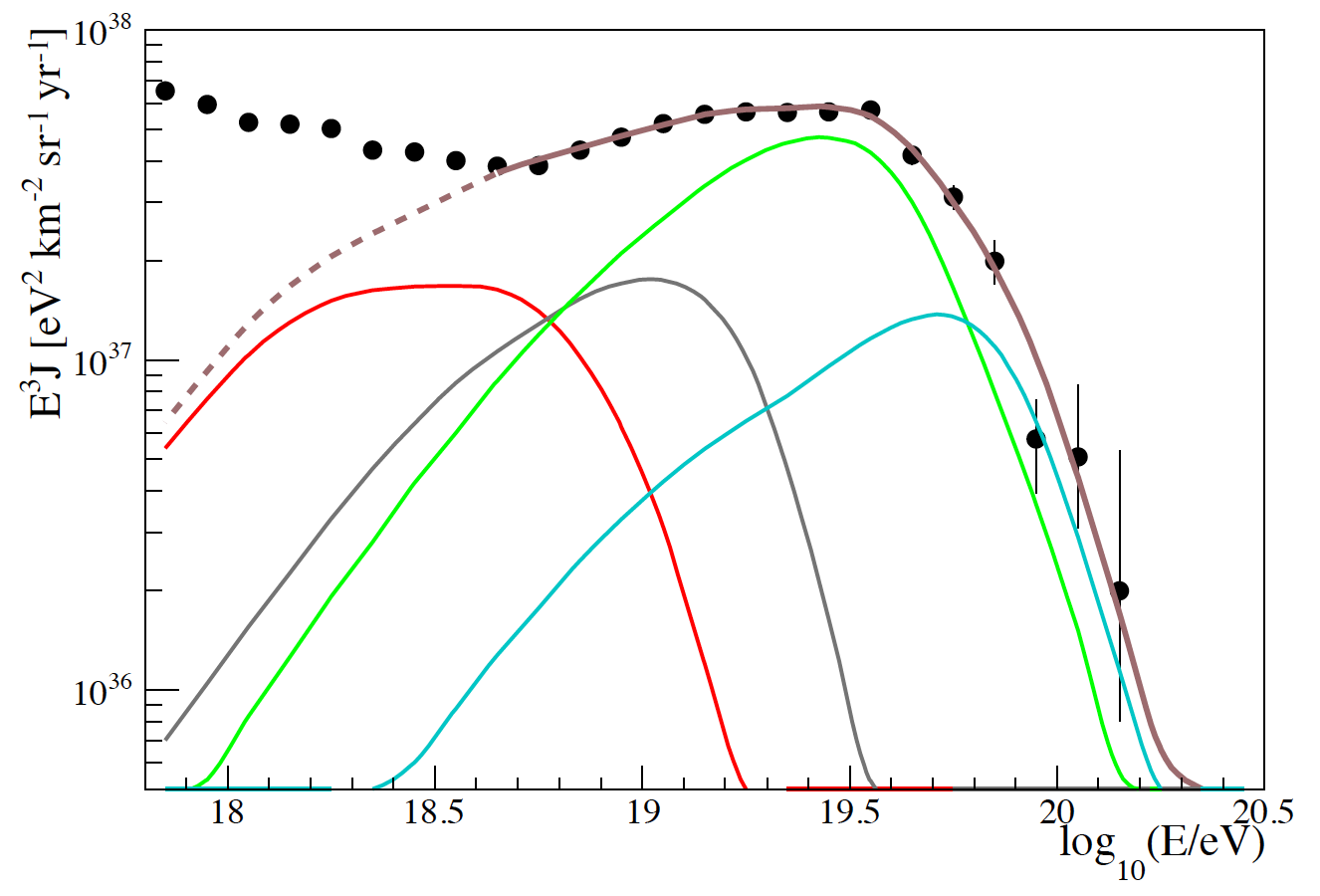 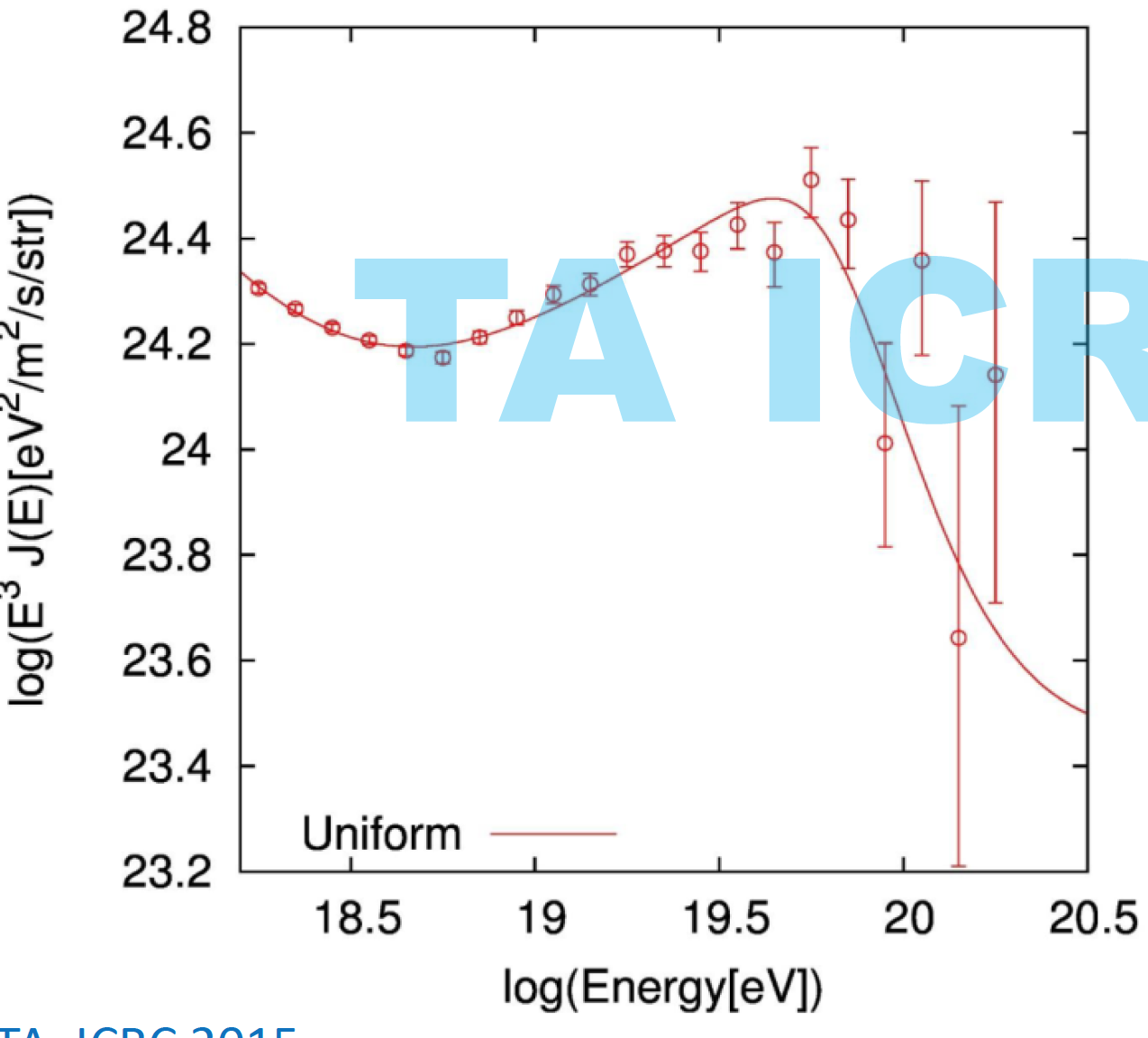 Pair prod. dip
GZKcutoff(p + gCMB)
Auger global fit, 1612.07155
Jui @ ICRC 2015; talk by D. Ivanov
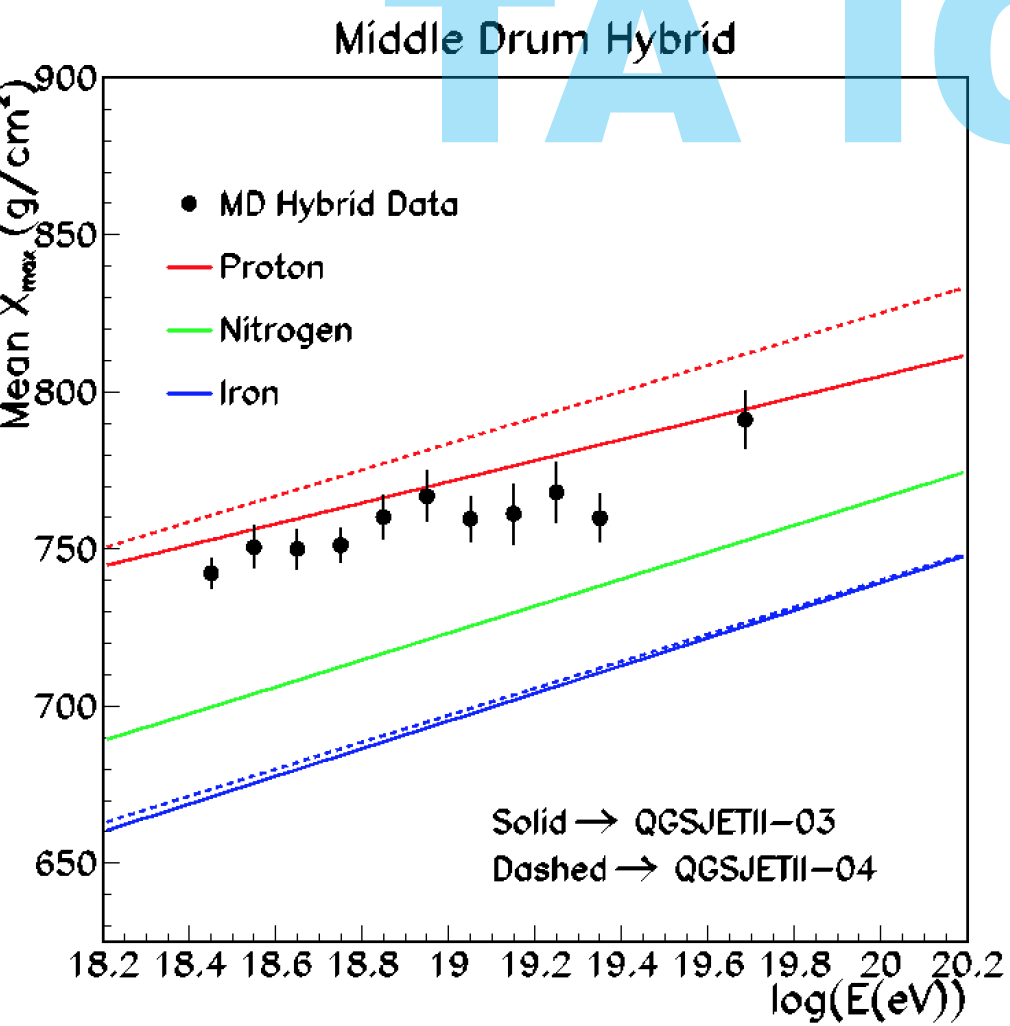 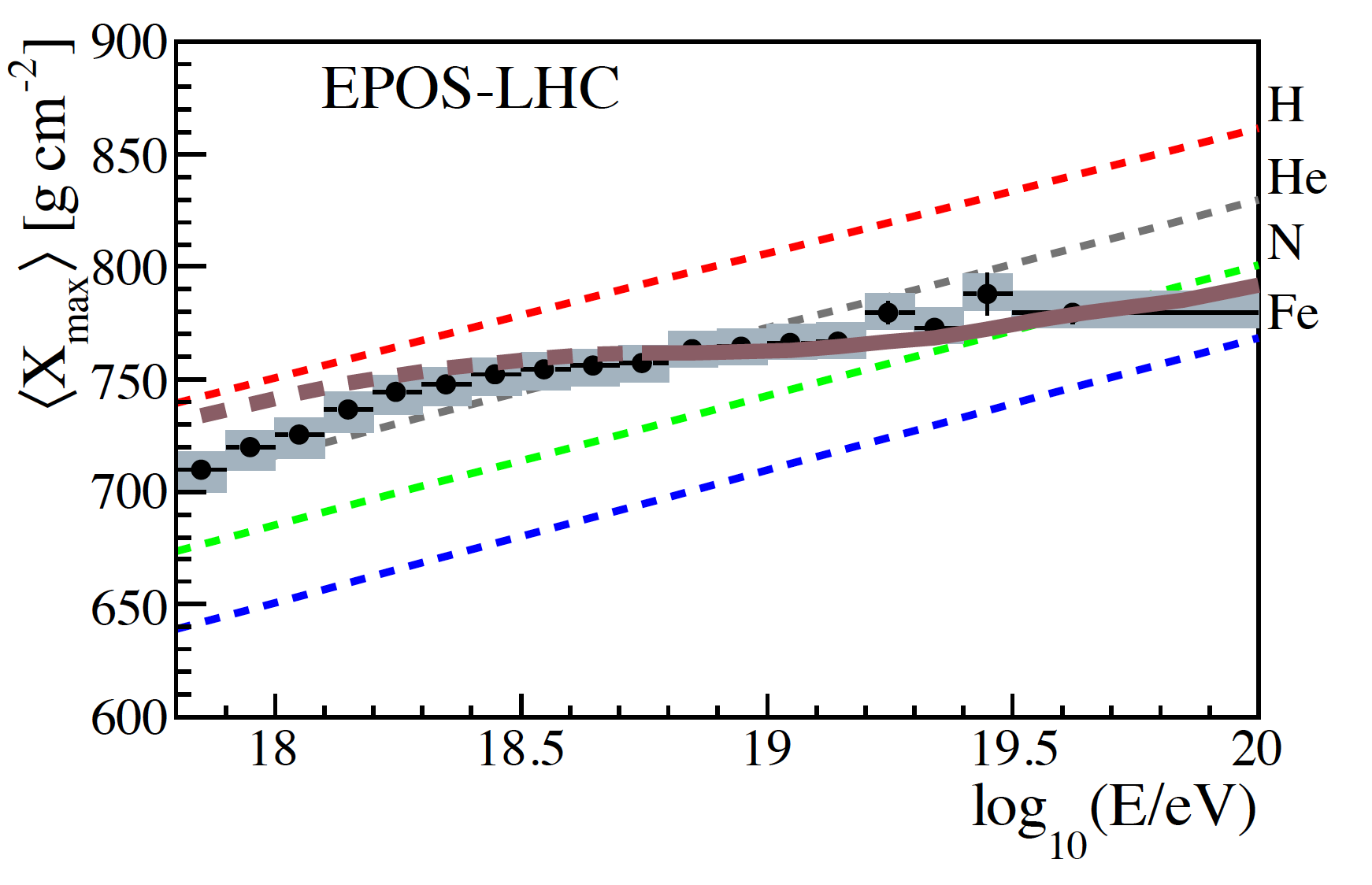 Soft spectra from sources.Possibly hydrogen only.Proton dip model?Berezinsky, Gazizov, Grigorieva, 2005
Hard spectra from sources g~1 (best-fit).Elements up to silicon from sources
What can neutrinos and g-rays tell us?
Testing the TA paradigm: Cosmogenic neutrinos from proton primaries
Propagation in known environment (CMB [well known]+CIB [roughly known])
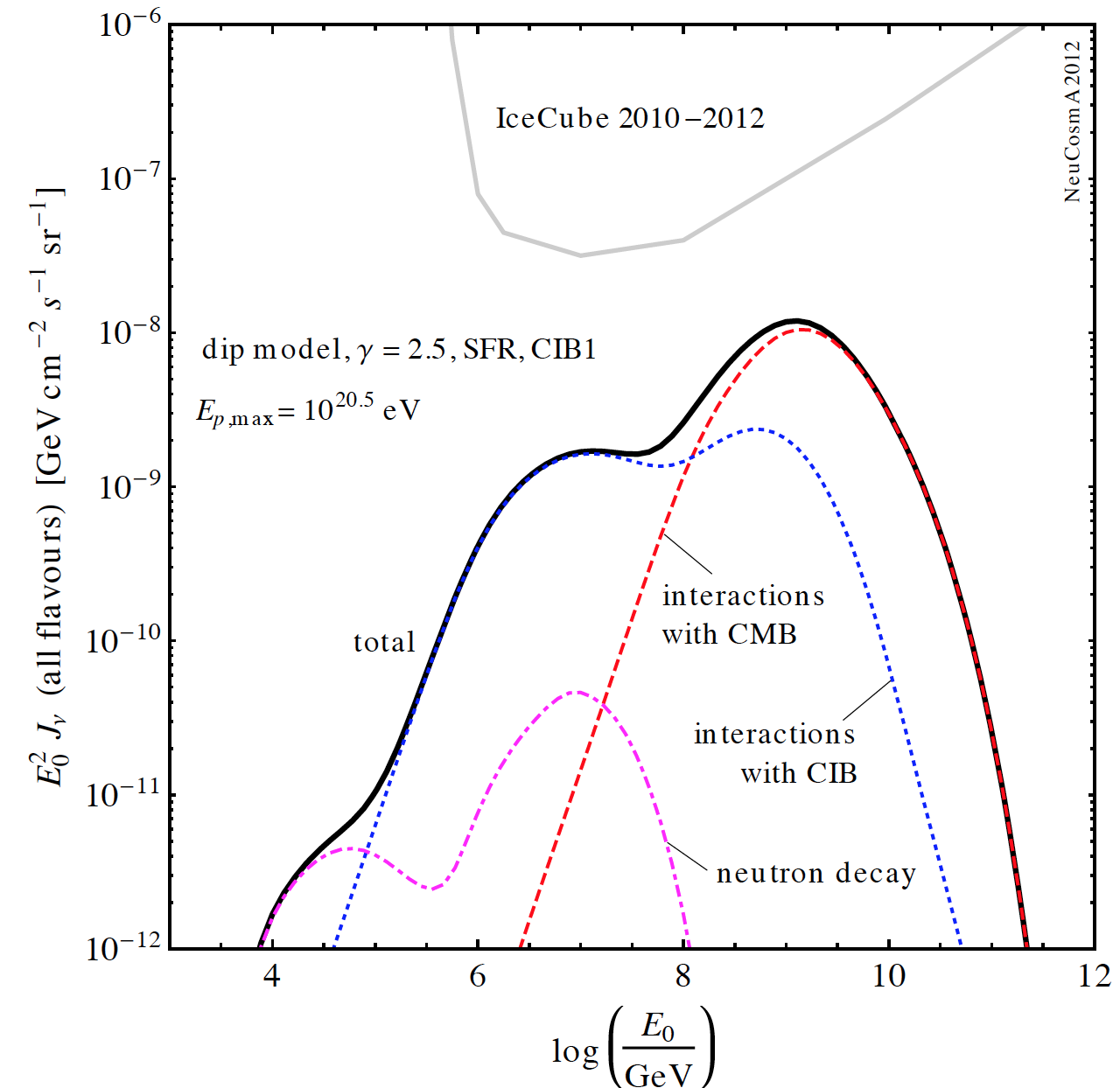 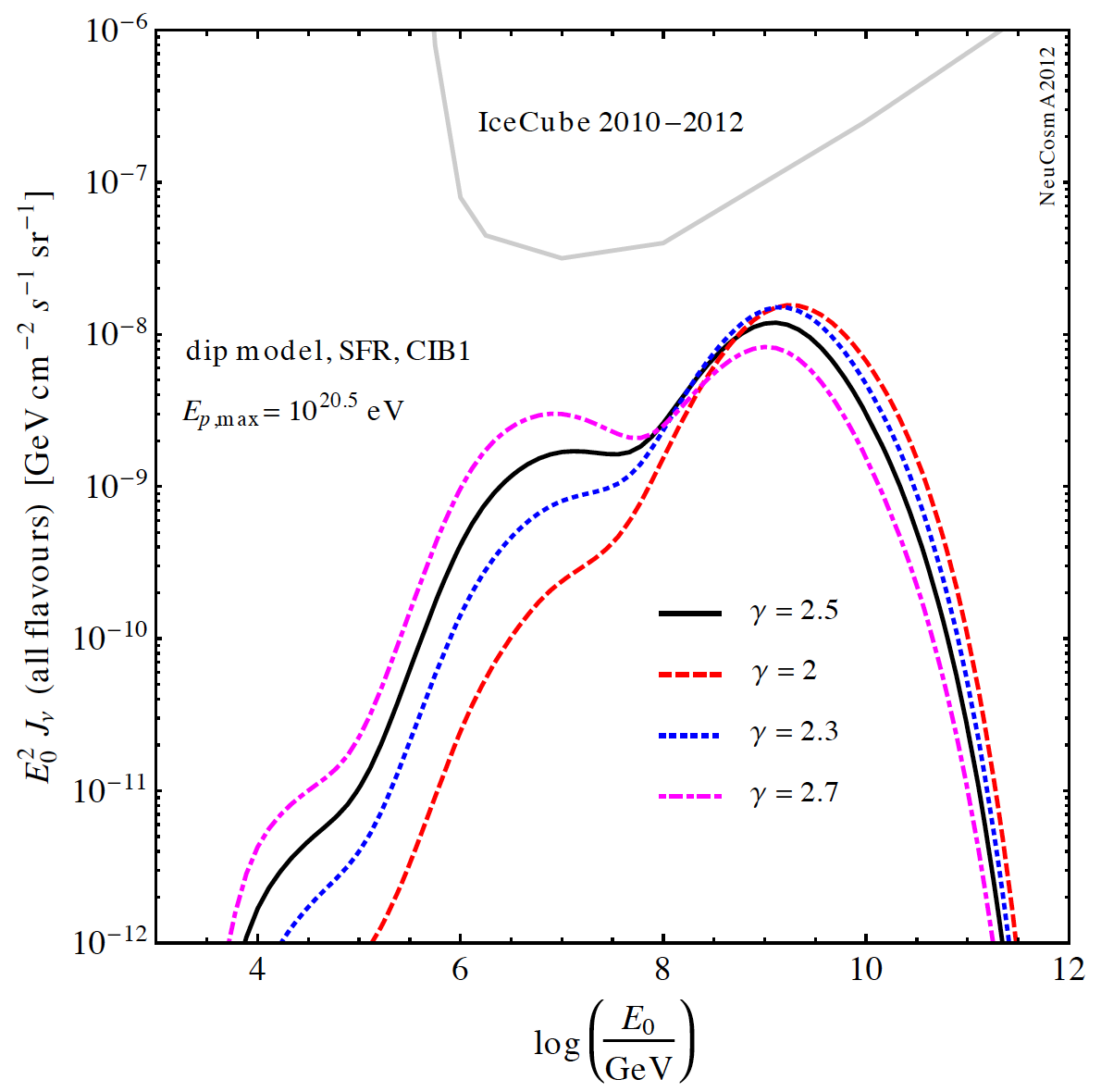 p injected
Kotera et al 2010; Ahlers+ 2010; Ahlers, Halzen, 2012; Heinze et a, 2016; many others;  Figures: arXiv:1401.1820/Bustamante
Describing TA data – from predictions to postdictions
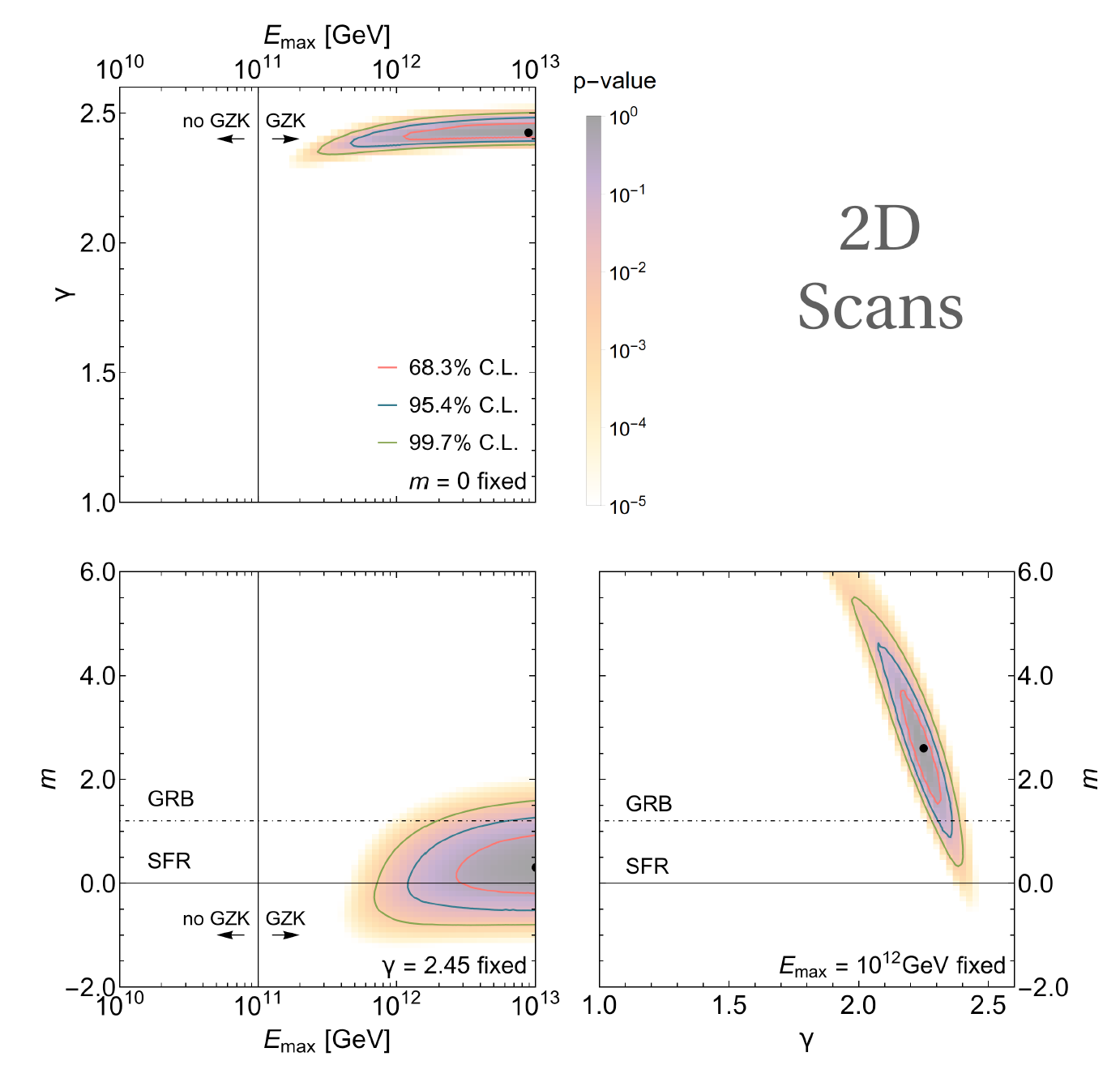 Fit of 7-year TA data. Systematics: free normalization, 20% energy scale 
Model parameters:g, Emax, m.Injection (comoving):Evolution:(1+z)m x SFR evol.[Neutrinos are sensitive to sources at z>1!]
(fit for E>109 GeV)
Heinze, Boncioli, Bustamante, Winter, Astrophys. J. 825 (2016) 122
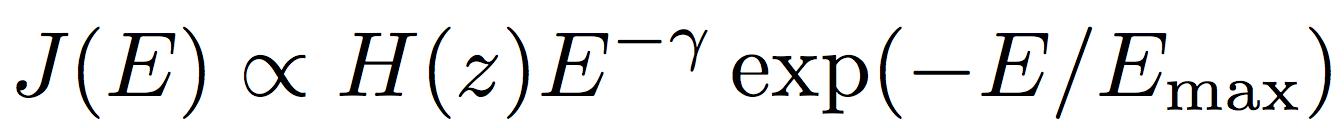 Describing TA data – from predictions to postdictions
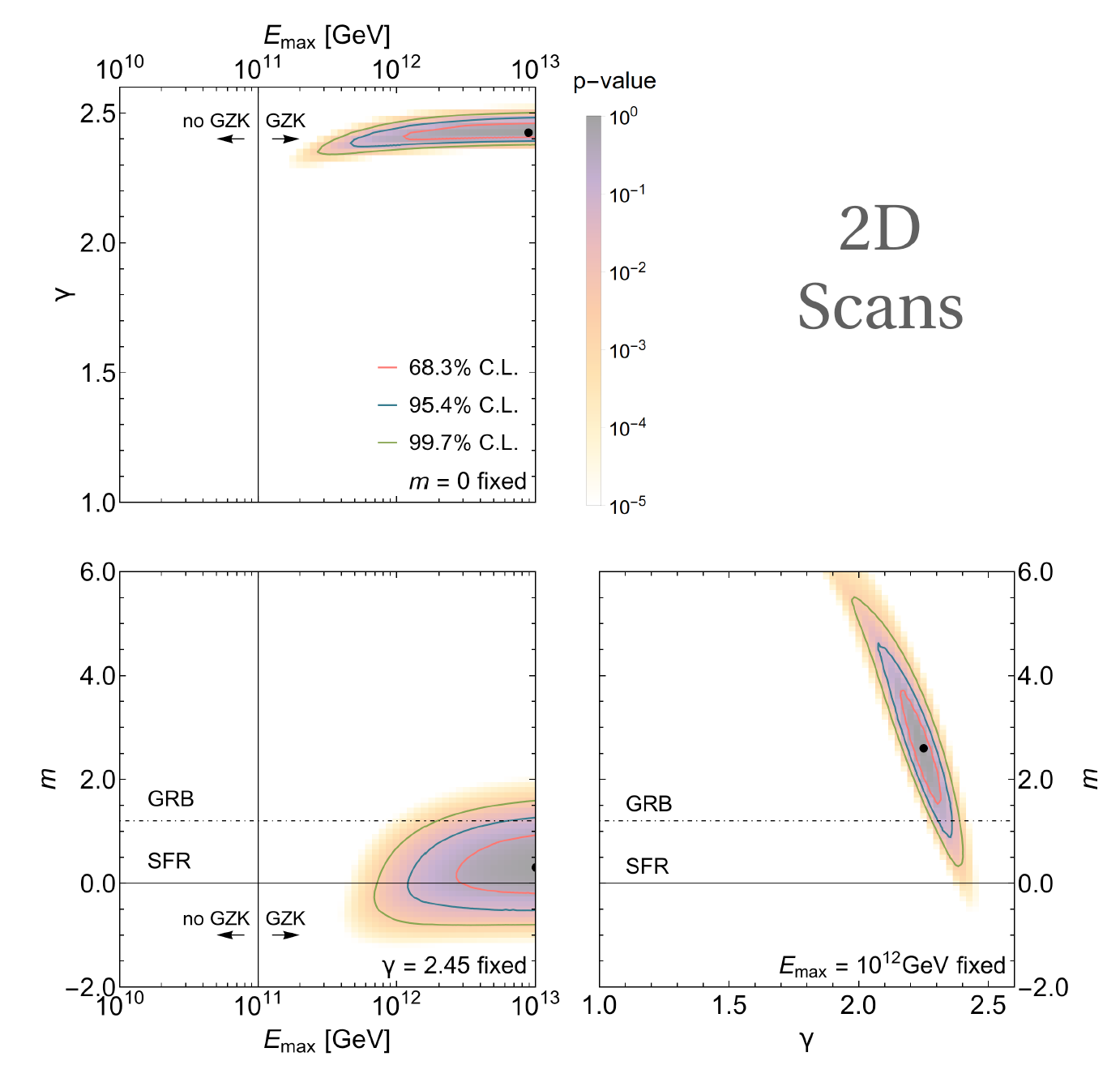 Fit of 7-year TA data. Systematics: free normalization, 20% energy scale 
Model parameters:g, Emax, m.Injection (comoving):Evolution:(1+z)m x SFR evol.[Neutrinos are sensitive to sources at z>1!]
Parameter space changes if 3D marginalization taken into account
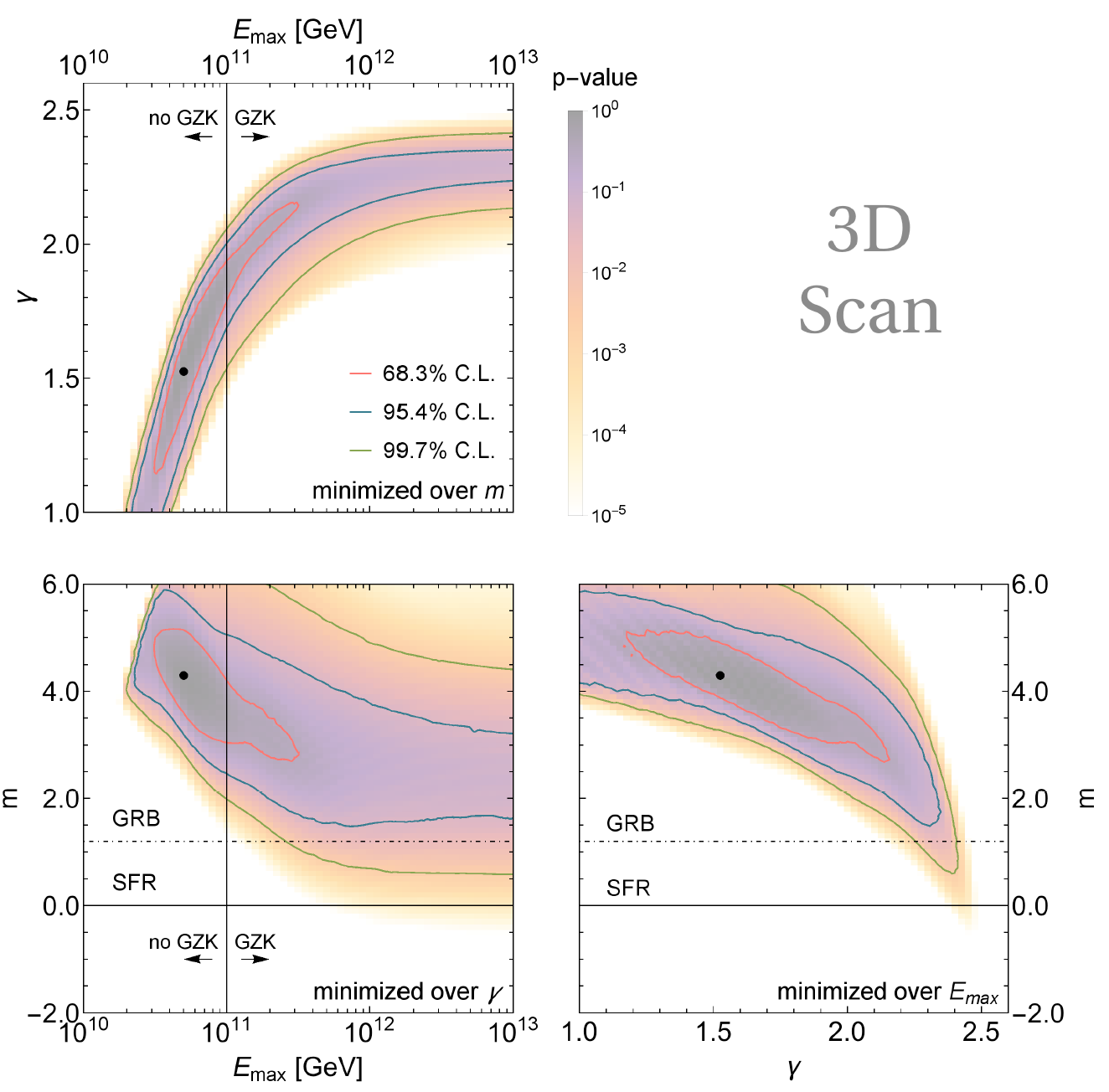 (fit for E>109 GeV)
Heinze, Boncioli, Bustamante, Winter, Astrophys. J. 825 (2016) 122
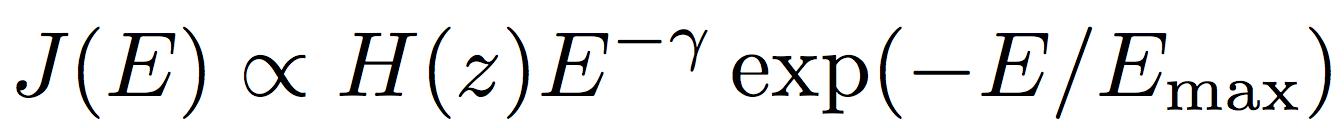 Cosmogenic neutrinos challenge the proton dip model
3D fit with fully marginalized parameters: TA 7-year meets IceCube 2014Heinze, Boncioli, Bustamante, Winter, Astrophysical Journal 825 (2016) 122










Possible interpretations:
The composition is not dominated by protons at the highest energies
Transition between populations occurs at ankle, not below it (less constraining)
There is a sharp injection cutoff at z ~ 1 (but: note that negative values of m tested!)
Similar arguments from g-rays  e. g. Supanitsky, 2016
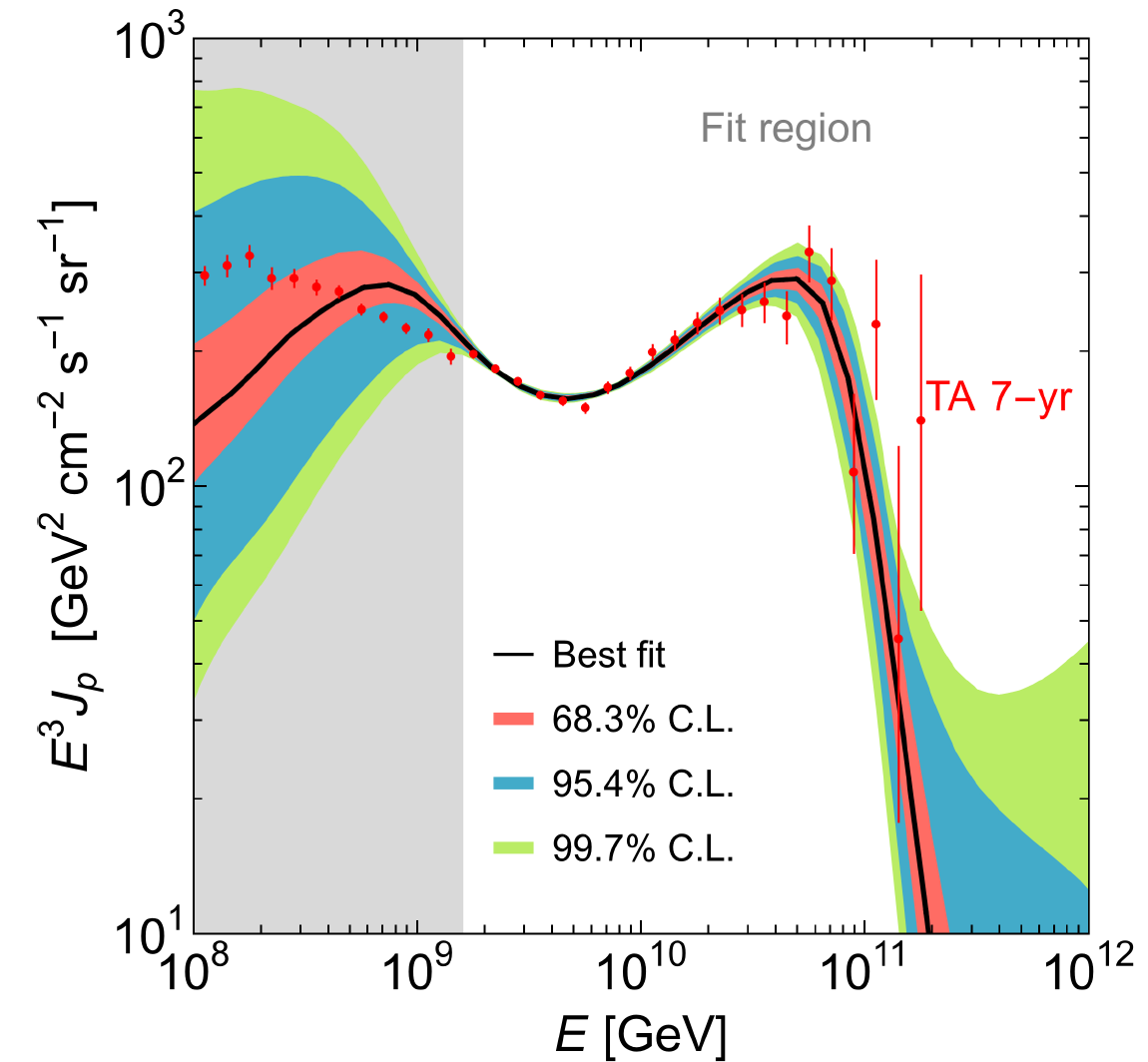 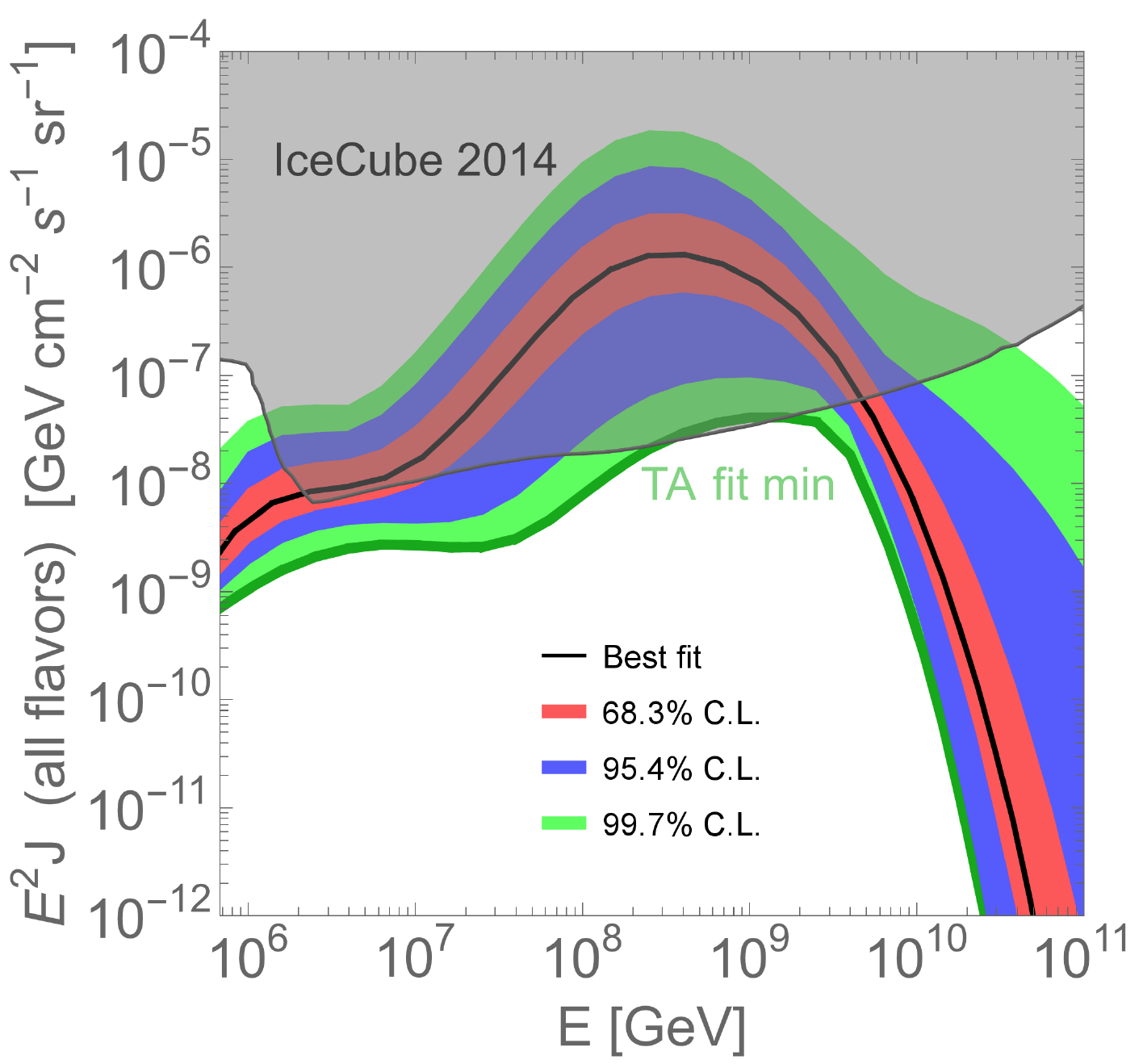 4.9 events95% CLexcluded
Consequences of a heavier composition for n searches
Virtually almost all neutrino flux predictions rely on proton primaries


What if Auger is right? The UHECR compositon may be one of the central challenges in multi-messenger particle astrophysics
How to interpret neutrino observations in that case? What can we learn about the origin of the UHECRs?
GRBs, from: Hümmer,  Baerwald,  Winter, 2012
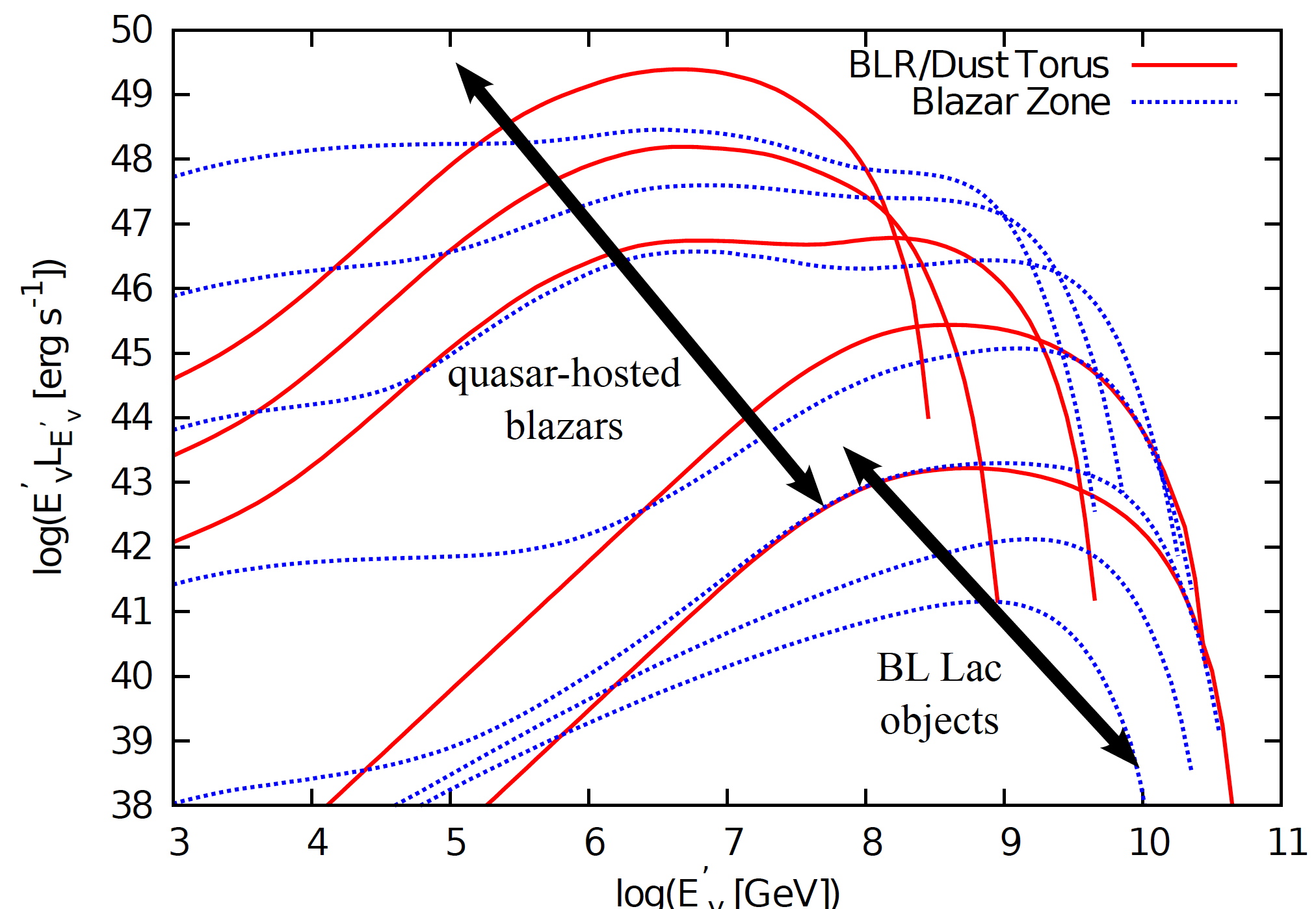 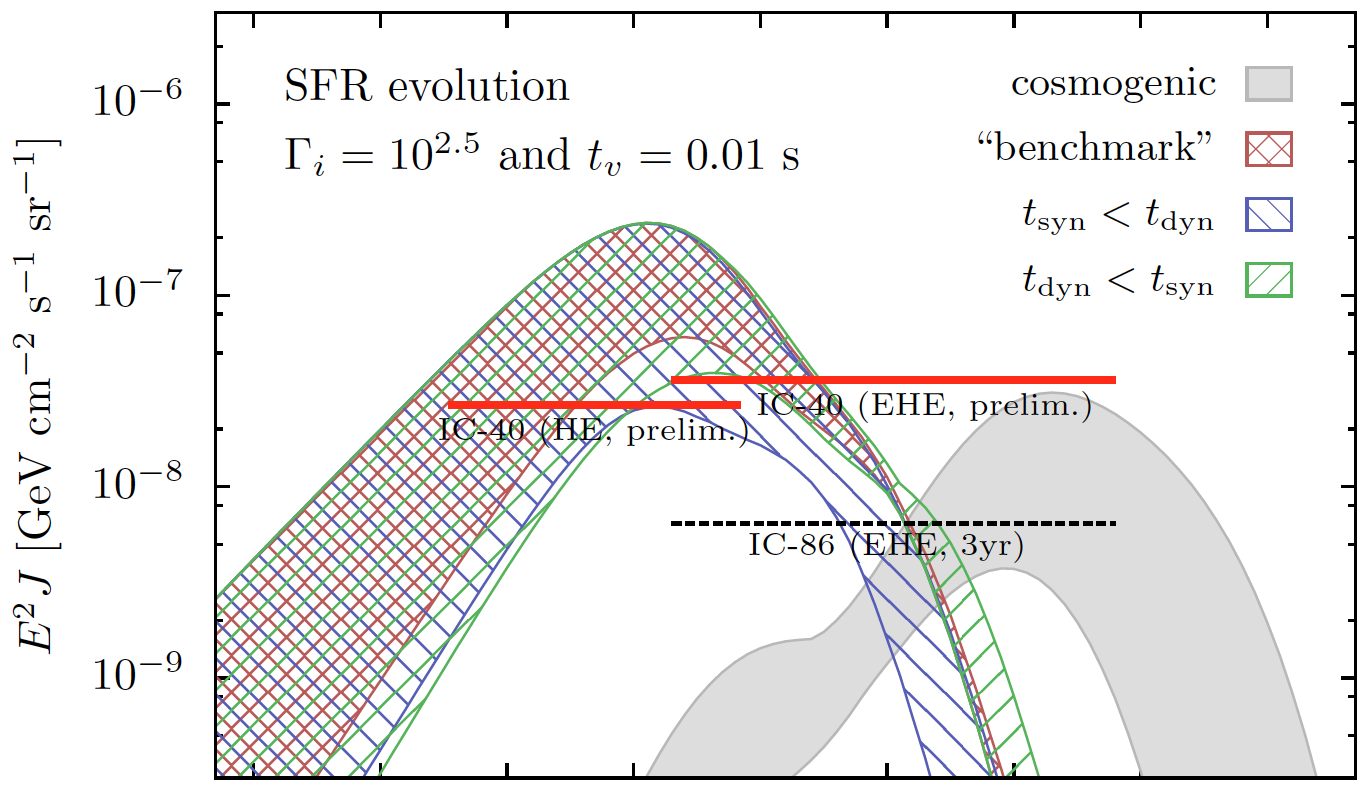 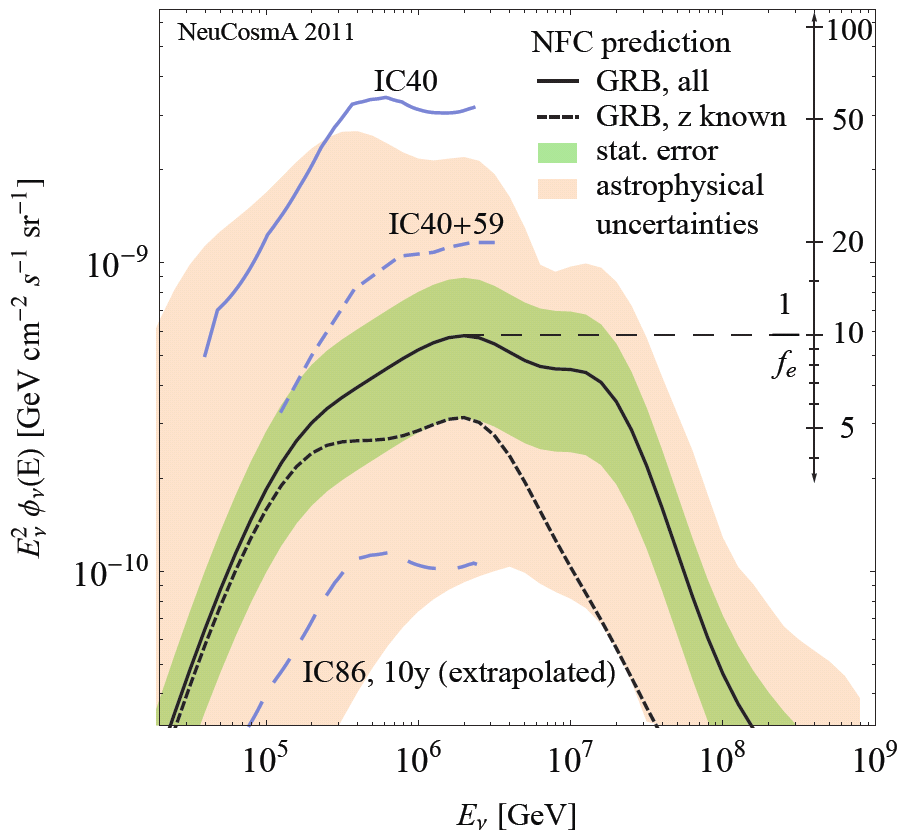 AGNs, from: Murase, Inoue, Dermer, 2014
GRBs, from Ahlers, Gonzalez-Garcia, Halzen, 2011
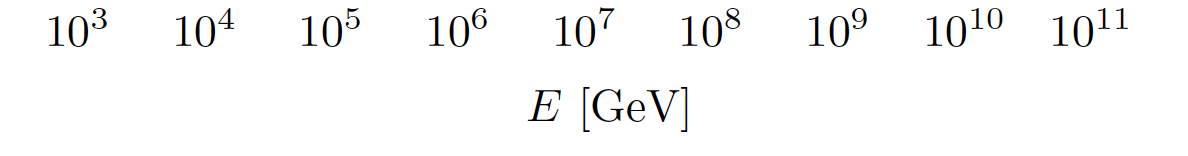 Future challenges and methods for UHECR-nuclei loaded sources(source and source-propagation models)
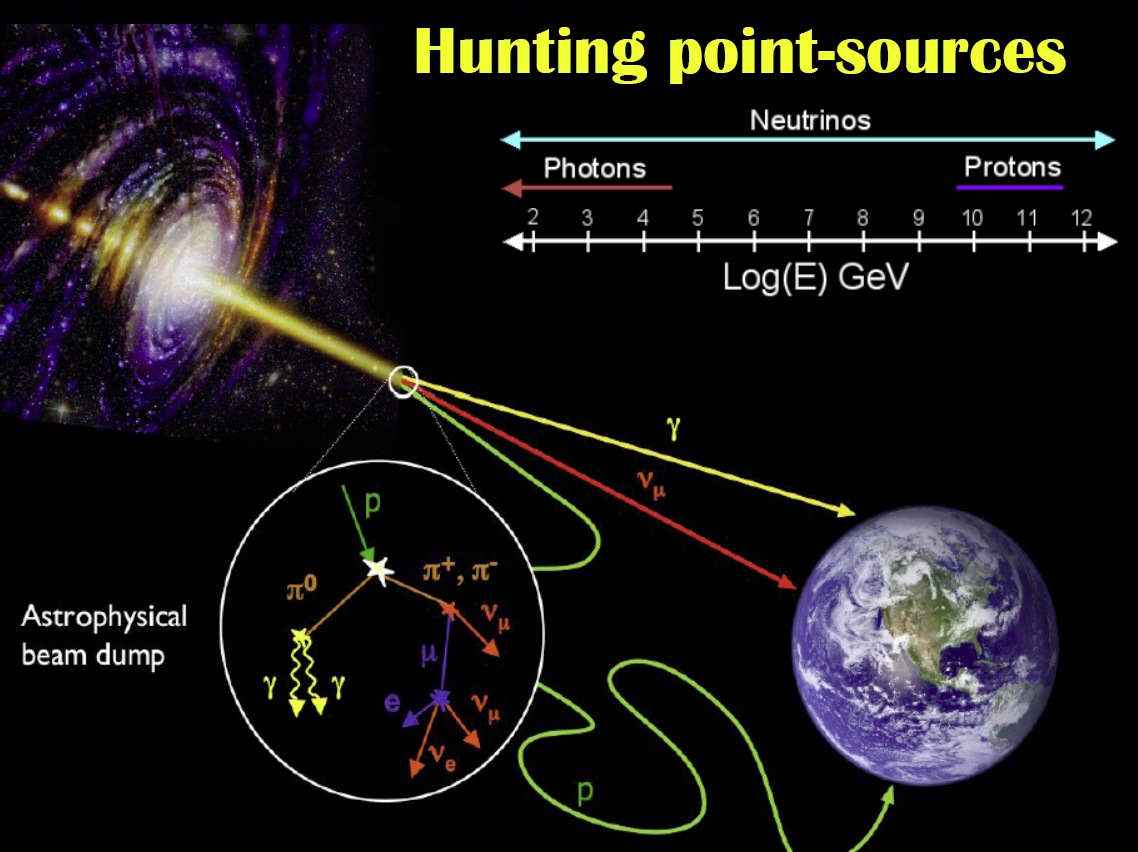 Challenges for multi-messenger models
Key challenge 2:How do cosmic raysescape from the source?
Key challenge 3:Secondary productionvery sensitive togeometry estimators
Radiationmodel
Key challenge 4:Baryonic loading
Key challenge 1:Composition
Idea:
Determine by fit to UHECR data?
Propaga-tion effects
17
Secondary production: Particle physics 101
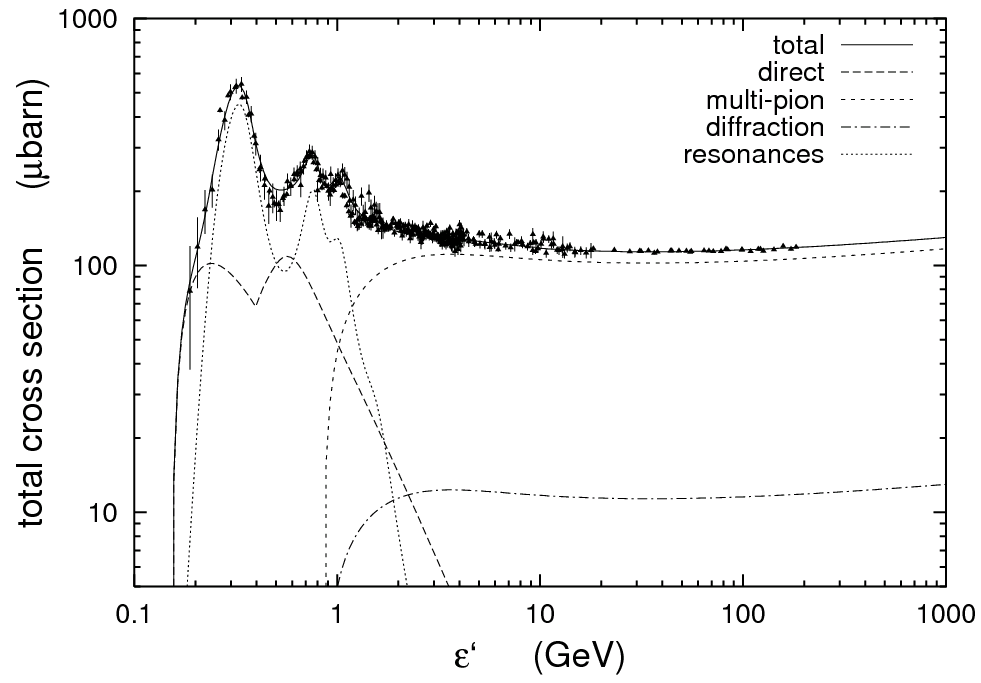 Beam dump picture (particle physics)

Interaction rate G ~ c  N [cm-3]  s [cm2]Target density (e.g. Ng) critical for production! 
Astrophysical challenge:
Feedback between beam and target (e.g. photons from p0 decays); need self-consistent description called radiation model
What you see is, in general, not what you get in the source
D-res.
Beam of p, A, …
Target(p, g, A, …)
(Mücke, Rachen, Engel, Protheroe, Stanev, 2008; SOPHIA)
Key challenge 3:N ~ E / Volume
(Photon energy in nucleon rest frame)
Qn,out
Radiation zone:Np, Ng
Interactions
Qp,in
Qp,out
Qg,out
Global radiation models (the standard tool in multi-messenger and multi-wavelength astrophysics)
Time-dependent PDE system, one PDE per particle species ib(E)=-E t-1lossQ(E,t) [GeV-1 cm-3 s-1] N(E,t) [GeV-1 cm-3] particle spectrum including spectral effects
Injection: species i from acceleration zone, and from other species j:
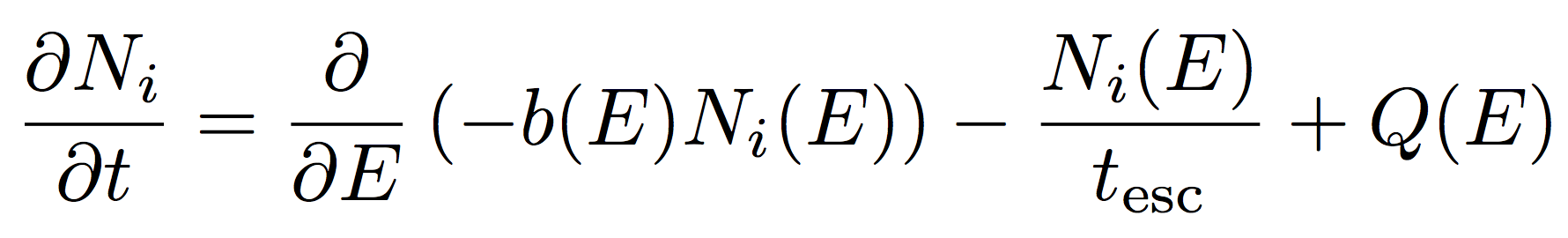 Cooling/acceleration
Escape
Injection
“radiation processes”
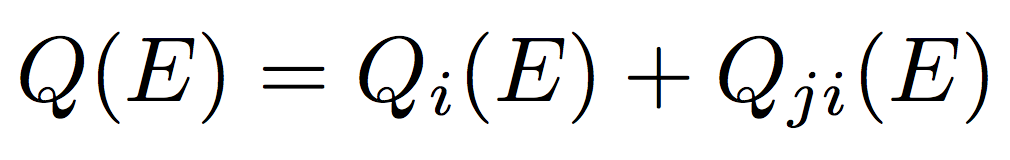 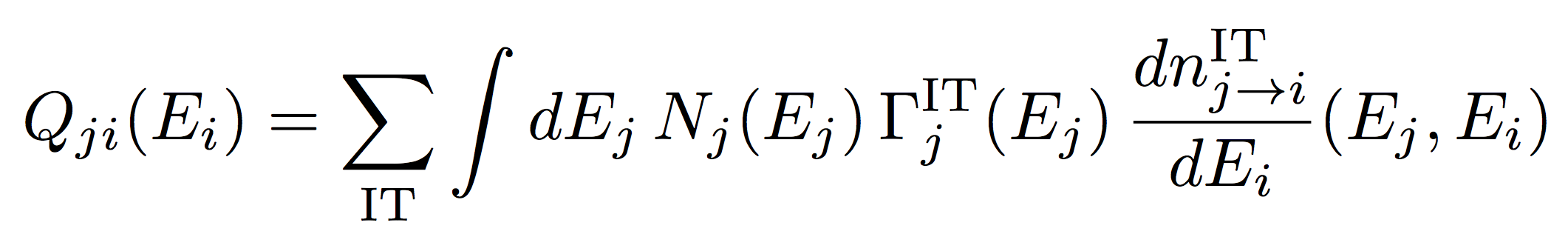 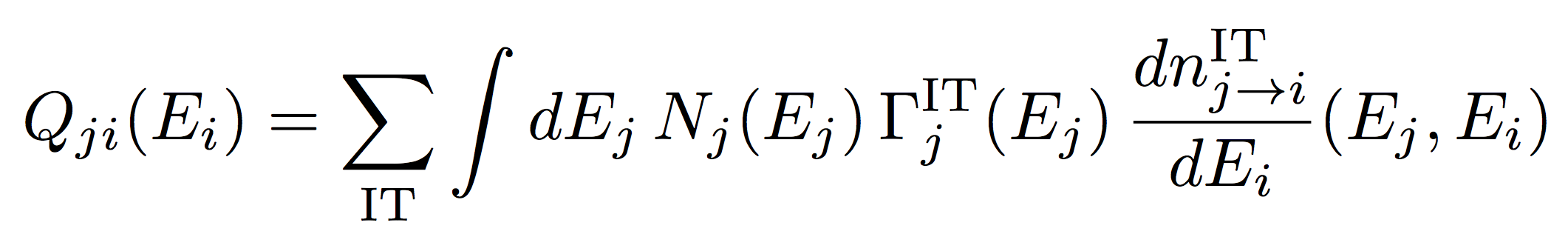 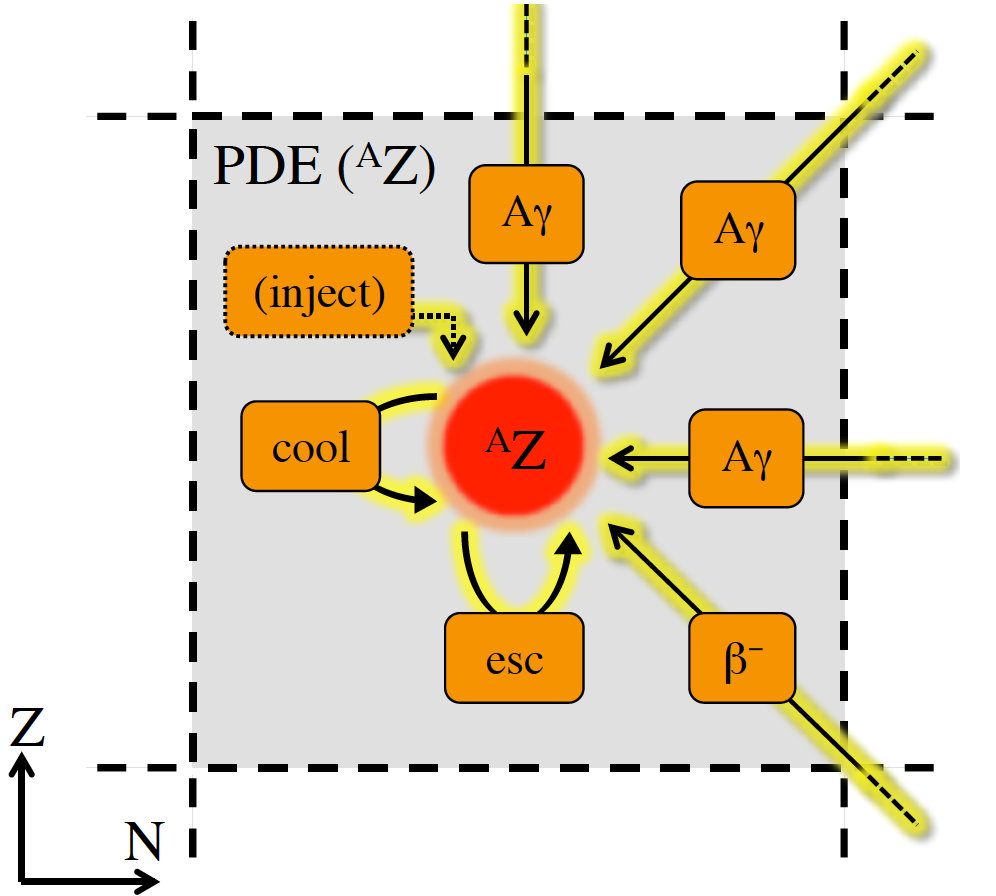 Density other species
Inter-action rate
Re-distribution function +secondary multiplicity
Typical radiation processes of nucleons and nuclei
Nucleons (protons, neutrons)
Photo-meson production, e.g.

pg  pe+e- pair production
pp collisions
Beta decay (neutrons)
Heavy nuclei
Photo-disintegration (produces unstable isotopes)
Photo-meson production
Ag  Ae+e- pair production
Beta decay, spontaneous emission of nucleons
Ap collisions
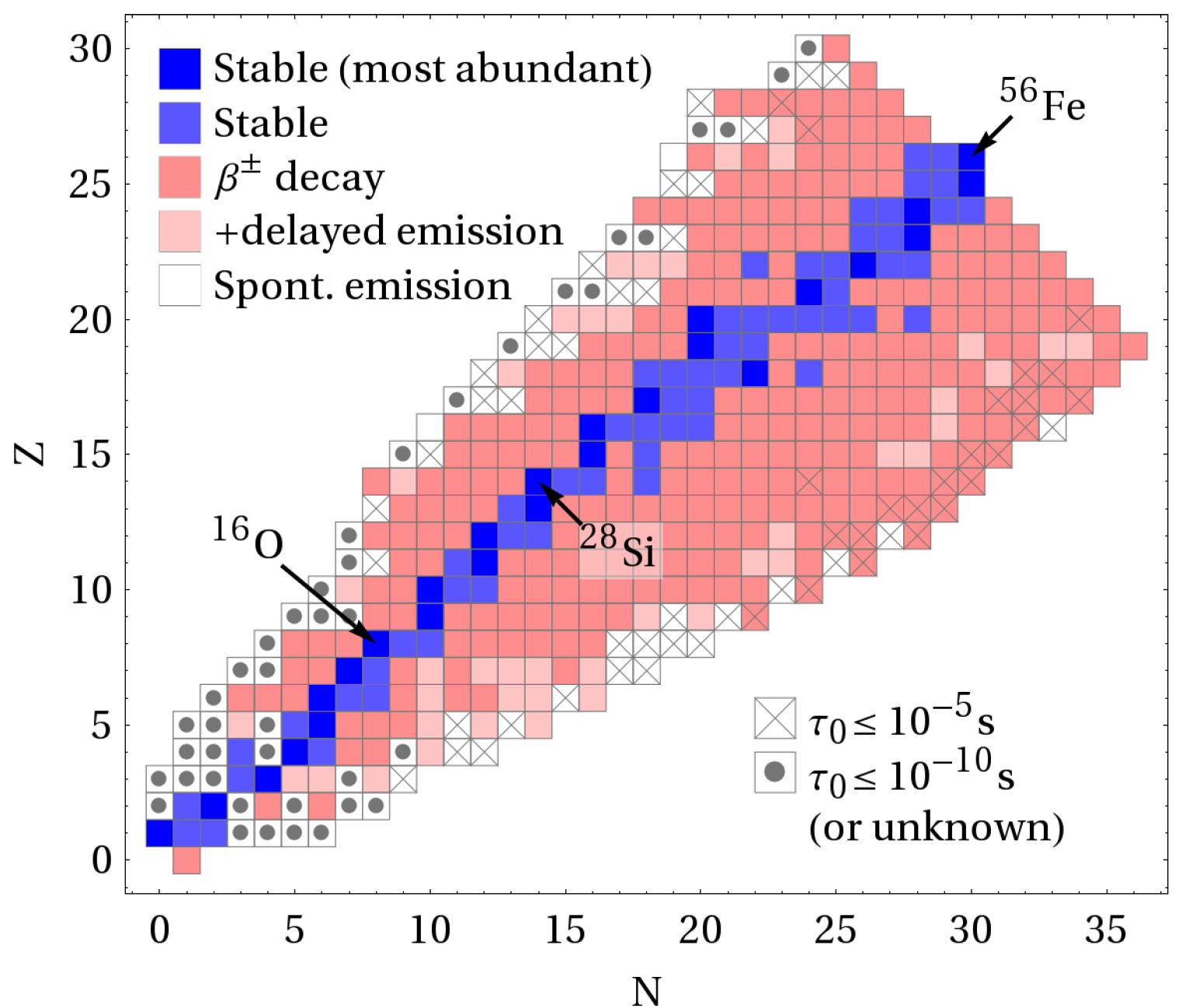 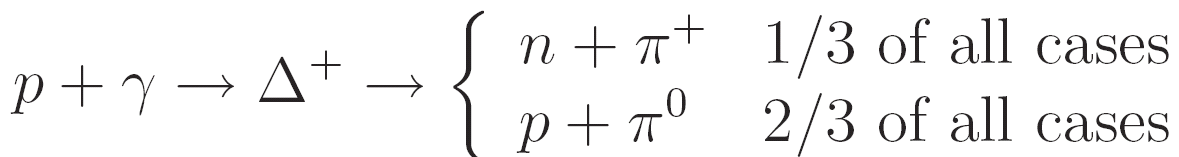 Color coding:lifetime(red: unknowndark blue: stablewhite: very fast decay)
Biehl, Boncioli, Fedynitch, WW, to appear
Development of nuclear cascade: model dependence
Example: disintegration of 56Fe within a GRB shell (Lg=1052 erg/s)
From: Boncioli, Fedynitch, Winter, 2017; arXiv:1607.07989
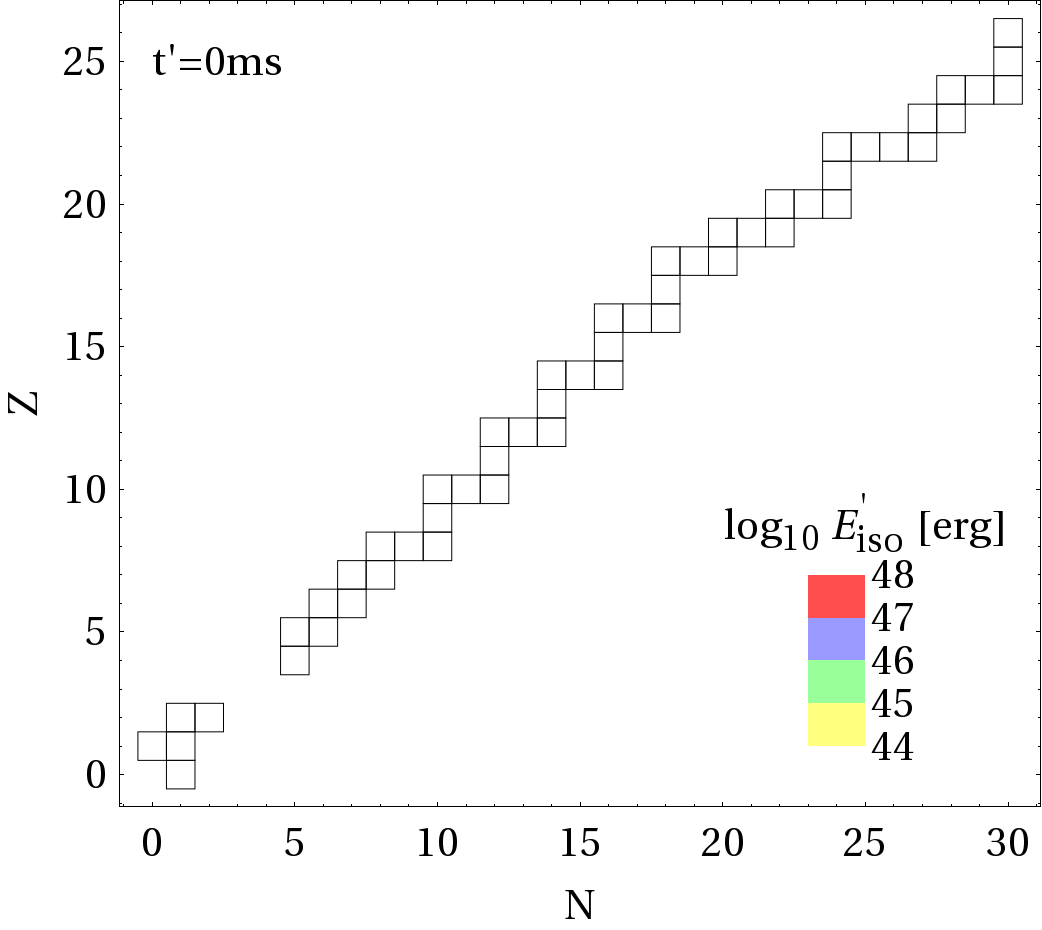 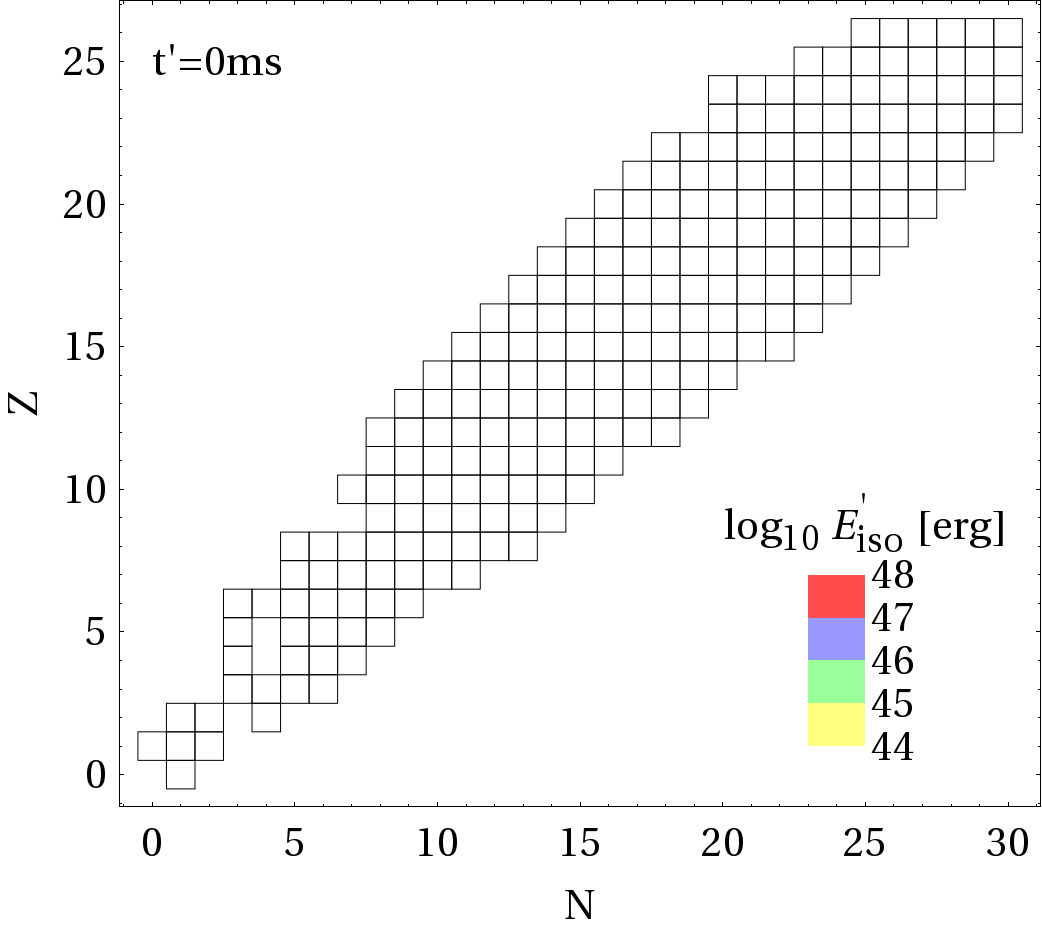 Puget, Stecker, Bredekamp, 1976; Khan et al, 2005
TALYS 1.8, CRPropa 2 (low mass isotopes)
Development of nuclear cascade: model dependence
Example: disintegration of 56Fe within a GRB shell (Lg=1052 erg/s) 









Underestimation of intermediate and light nuclei in PSB (consequences for UHECR composition, neutrinos)
From: Boncioli, Fedynitch, Winter, 2017; arXiv:1607.07989
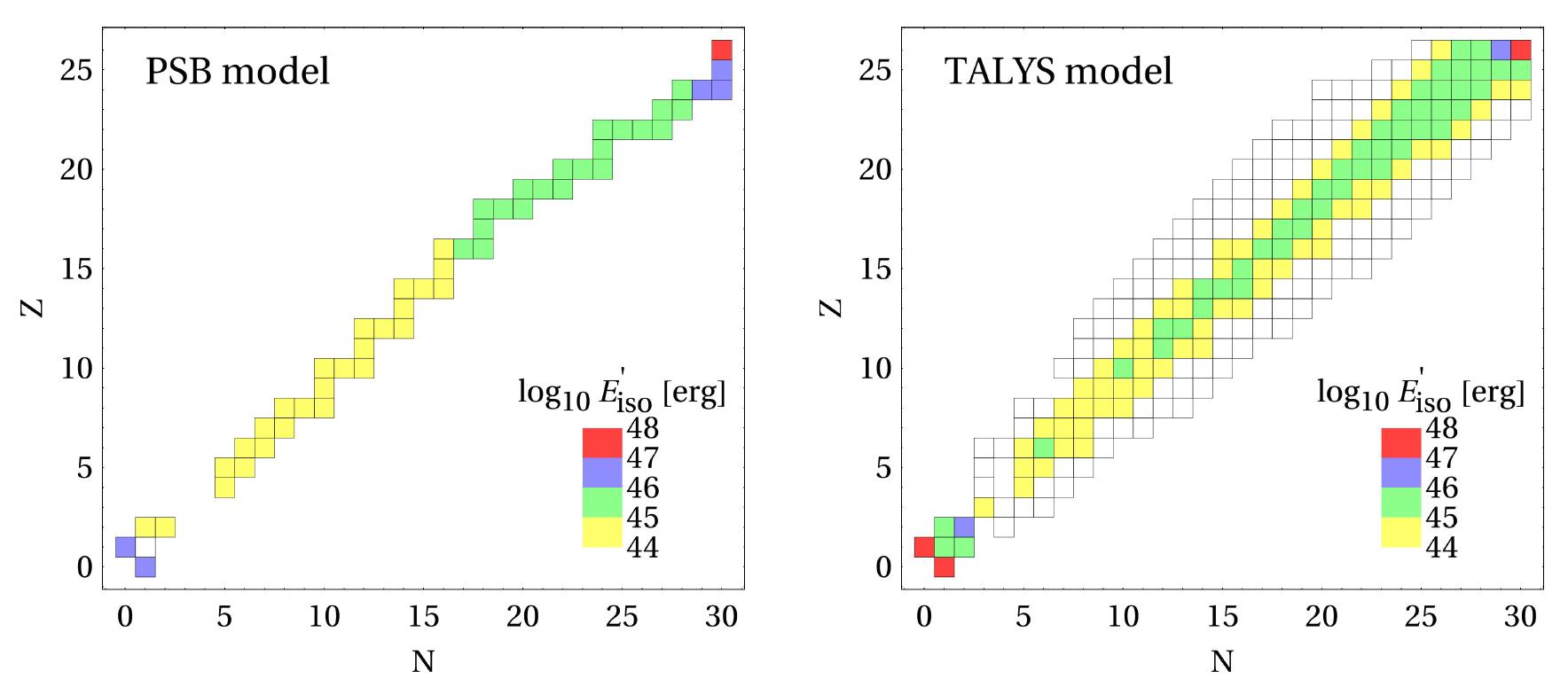 Puget, Stecker, Bredekamp, 1976; Khan et al, 2005
TALYS 1.8, CRPropa 2 (low mass isotopes)
When does the nuclear cascade develop (GRB)?
Example: Pure iron (56Fe) composition injected into a GRB shell
Empty cascade- Nuclear cascade    cannot develop
- Primaries (here Fe)   dominate UHECRs;  Peters cycle!
- Neutrino  production by  primaries (iron)  dominates; X-sec?
Log10 Emax
G=300, internal shock model
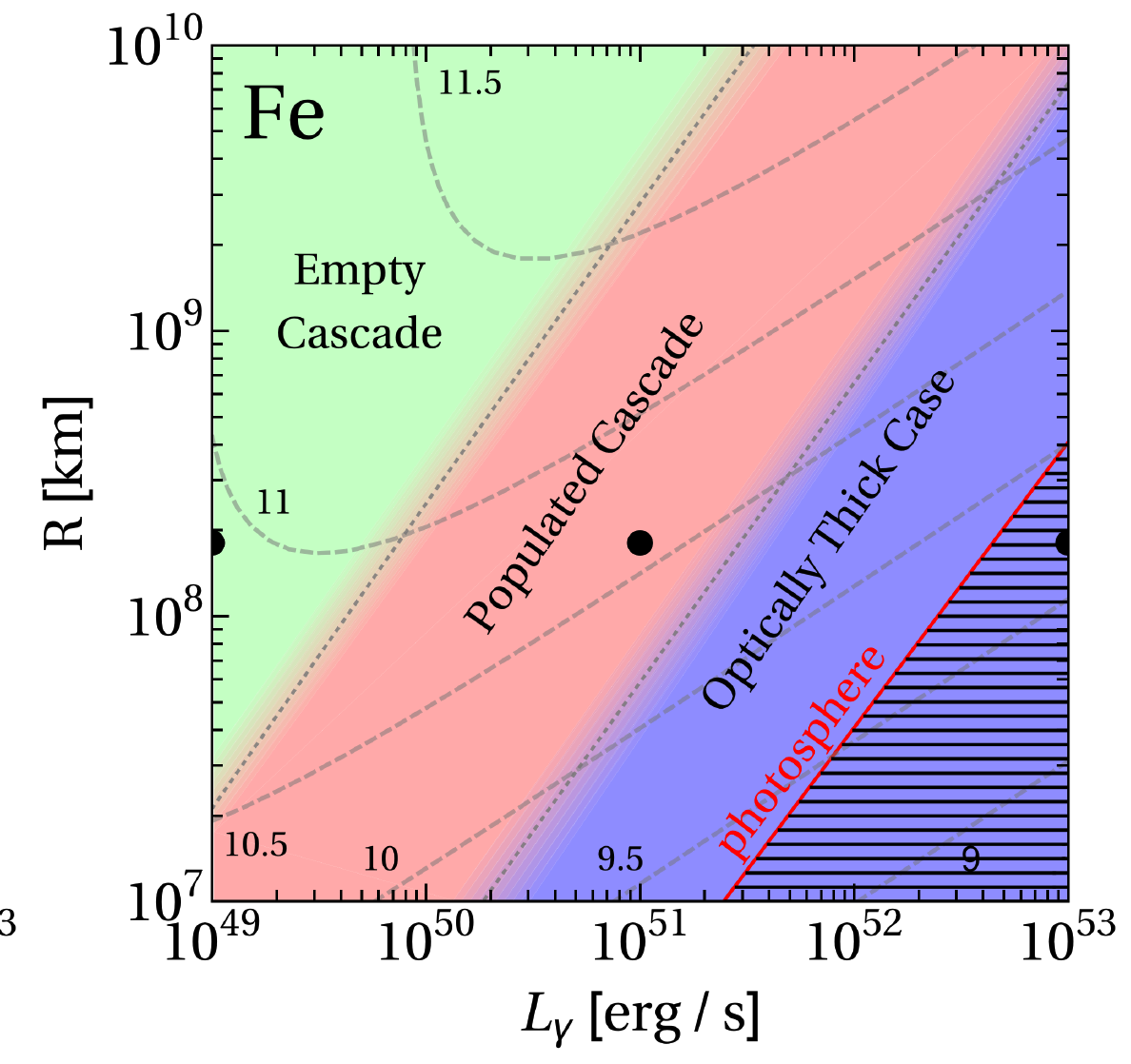 Optically thick to all nuclei and nucleons- Nuclear cascade  “dumped” into  nucleons, primaries  cannot escape
- Efficient neutrino  production  dominated by split-  off nucleons
Populated cascade- Nuclear cascade  populated
- Neutrino production  by secondaries   produced in  disintegration chain- No Peters cycle!
Biehl, Boncioli, Fedynitch, WW, to appear
Composition dependence of neutrino fluence from GRBs
The neutrino fluence (per shell) hardly depends on the injection composition[Consequence of E-2 injection, conserved energy per nucleon in the disintegration chain, magnetic field effects on secondaries, and interaction rate flat in energy above threshold]
The neutrino bounds on GRBs will roughly apply if UHECRs are nuclei
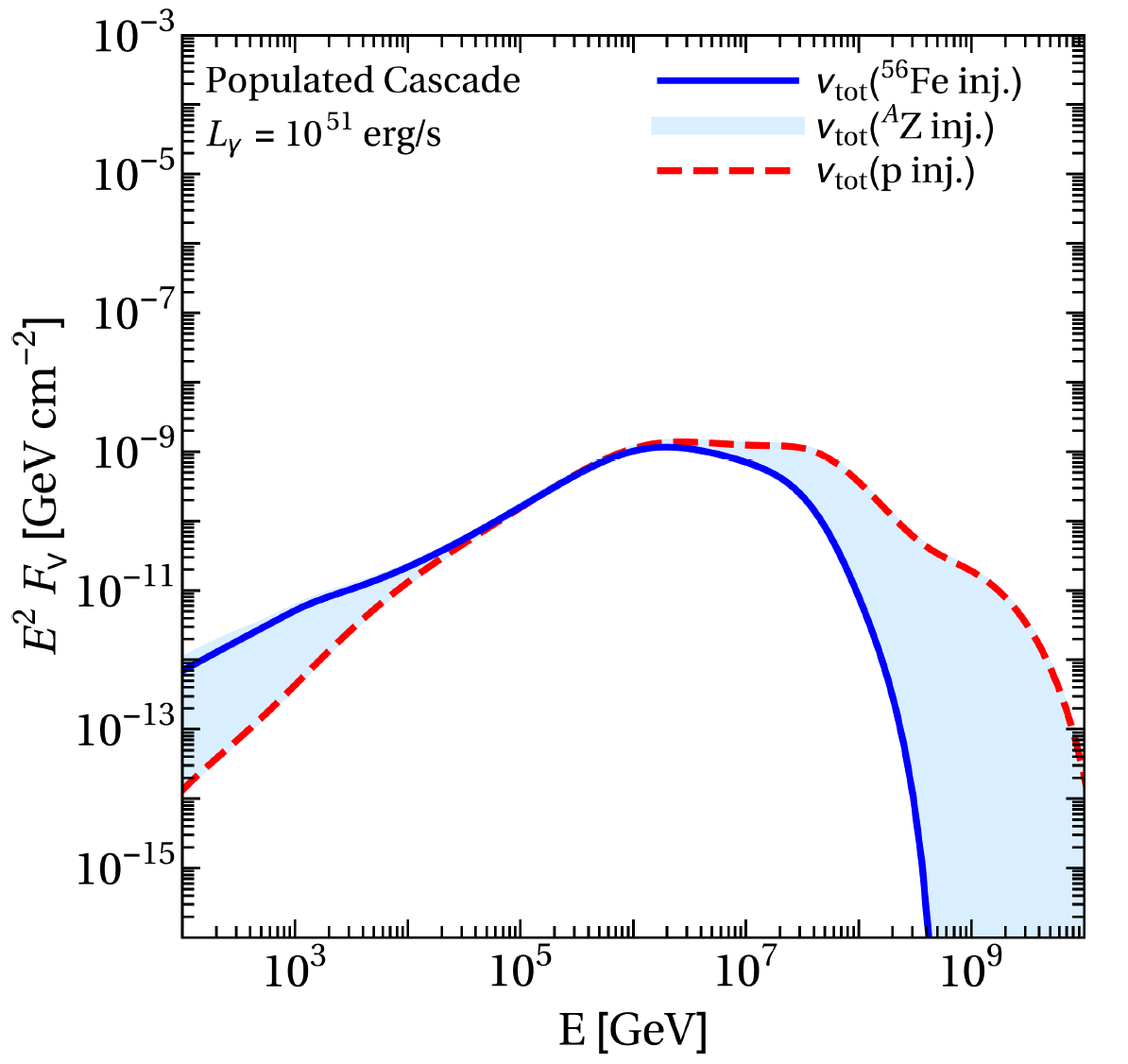 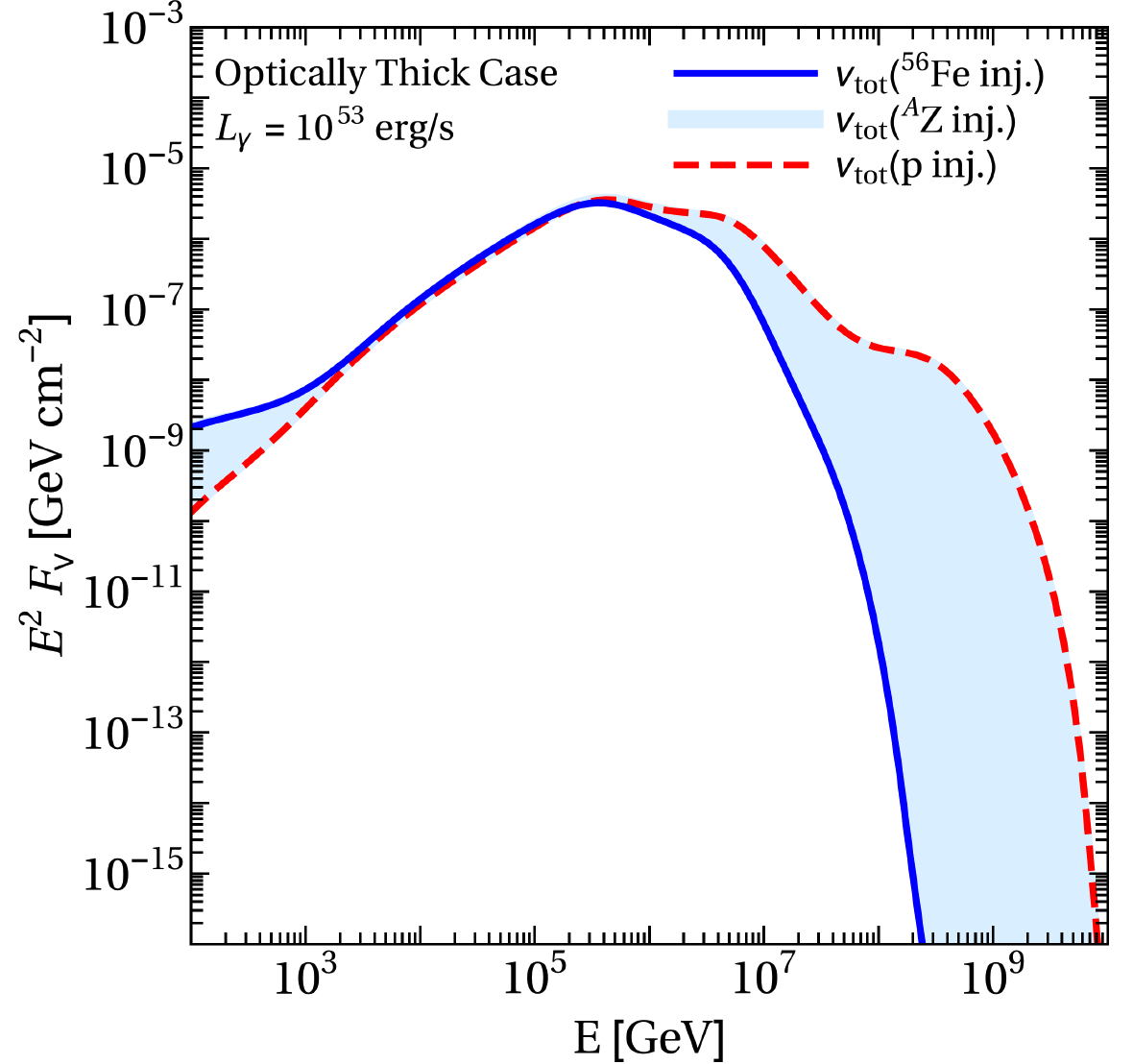 Biehl, Boncioli, Fedynitch, WW, to appear
How do cosmic rays escape from the source?
Key challenge 2
Neutron modelOnly neutrons can escape
Direct escape (aka “high pass filter”, “leakage”, …) Charged cosmic rays can efficiently escape if Larmor radius reaches size of region (conservative escape contribution, green curve, hard)(from: Baerwald et al,  ApJ  768 (2013) 186; similar assumptions in Globus et al, 2014)
All escape, advective/free-streaming escape (most aggressive scenario, dashed curve, ~ E-2)
Diffusive escape: e. g. Escape rate ~ (RL)a(compromise, but highly assumption dependent)e.g. Unger et al, 2015; Kachelrieß et al, 2017; Fang, Murase, 2017; ... 
Current Auger best-fit supportsdirect escape hypothesis(requires E-1 from sources); possibly neutrons below ankle?(e. g. Unger, Farrar, Anchordoqui, 2015)
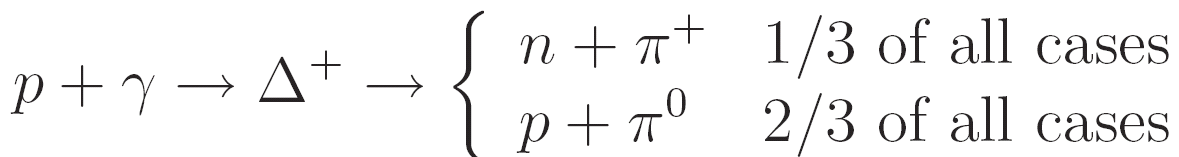 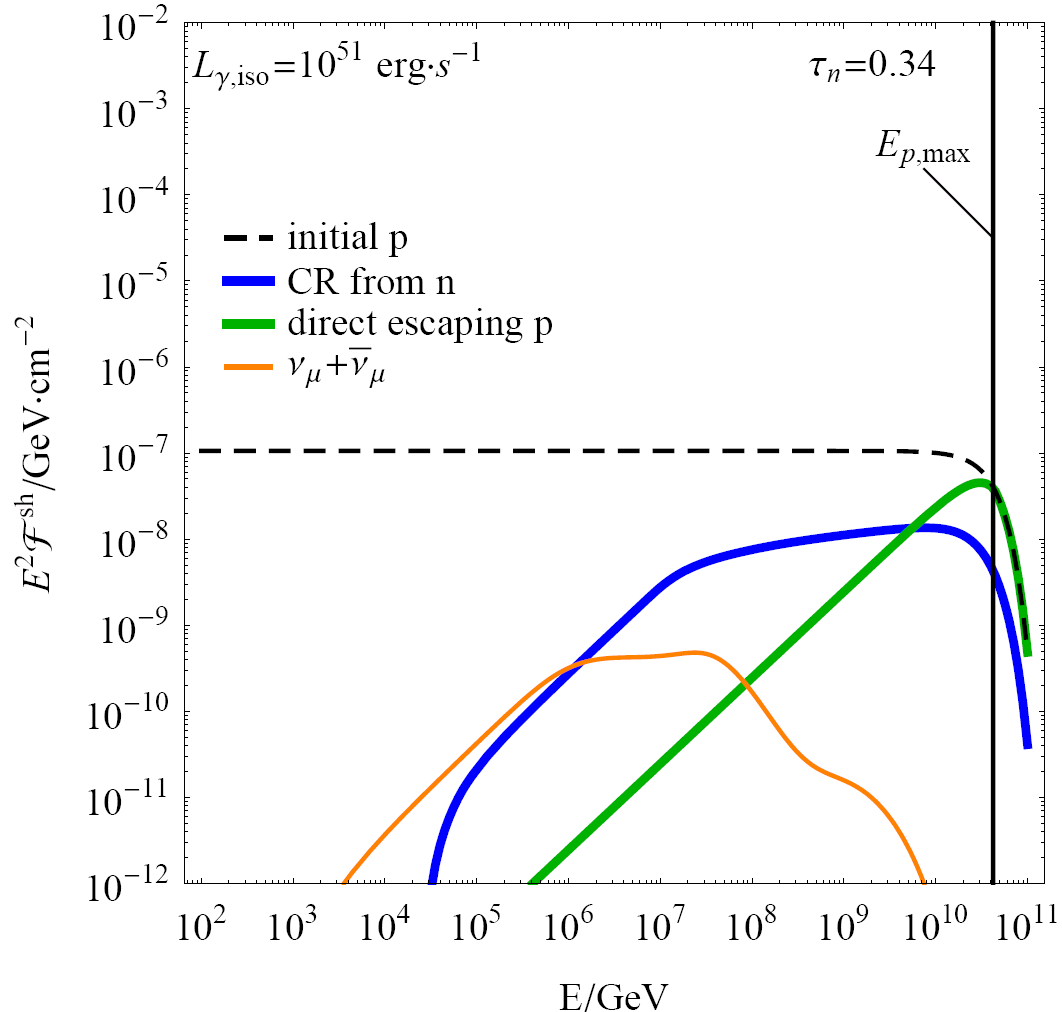 E-2
softer
hard
Talk by K. Fang
(GRB, protons, without propagation effects)
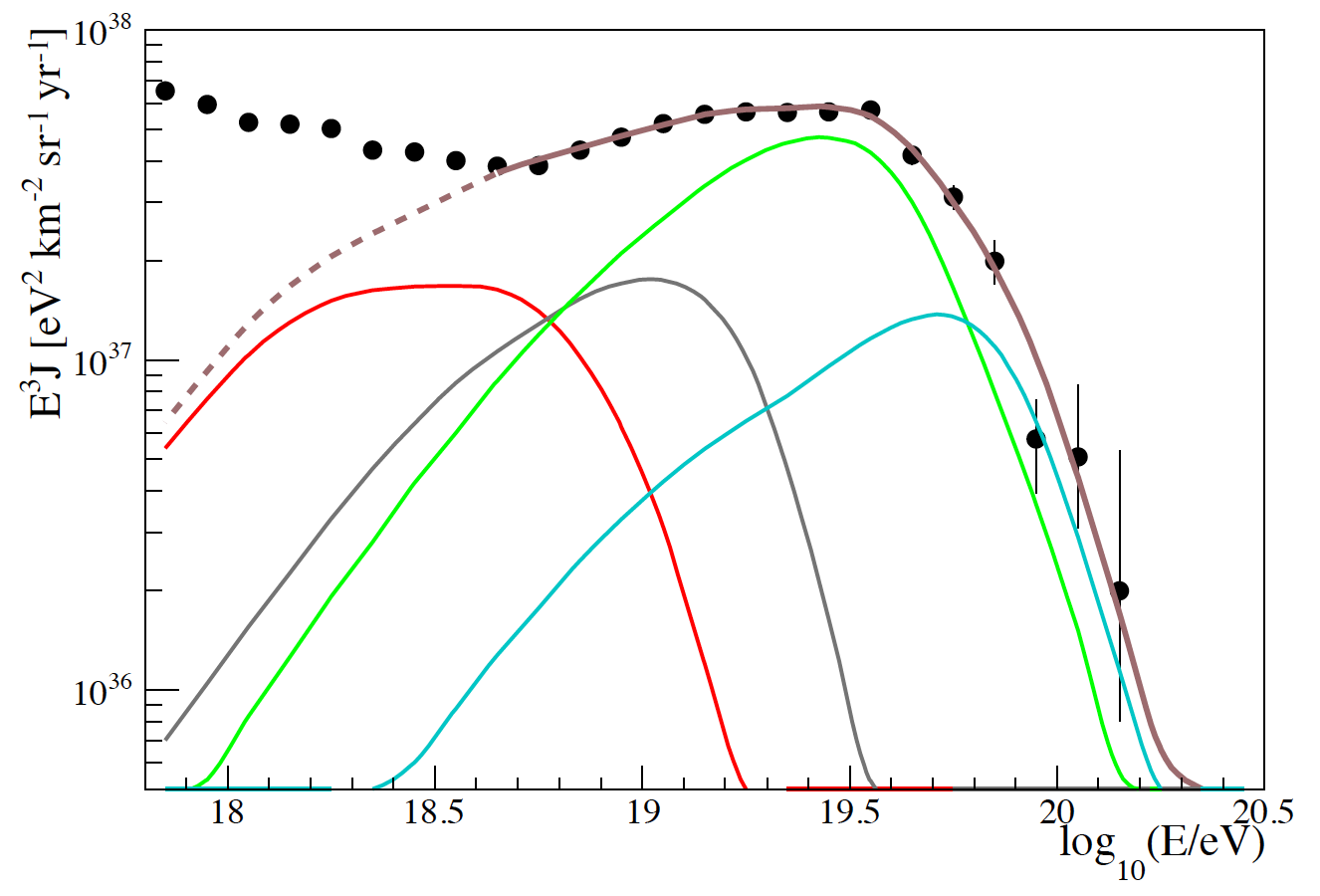 Auger
Combined source-propagation model (best-fit):Description of Auger data with 28Si injection into GRB only
Mixed composition dip model
Mixed composition ankle model
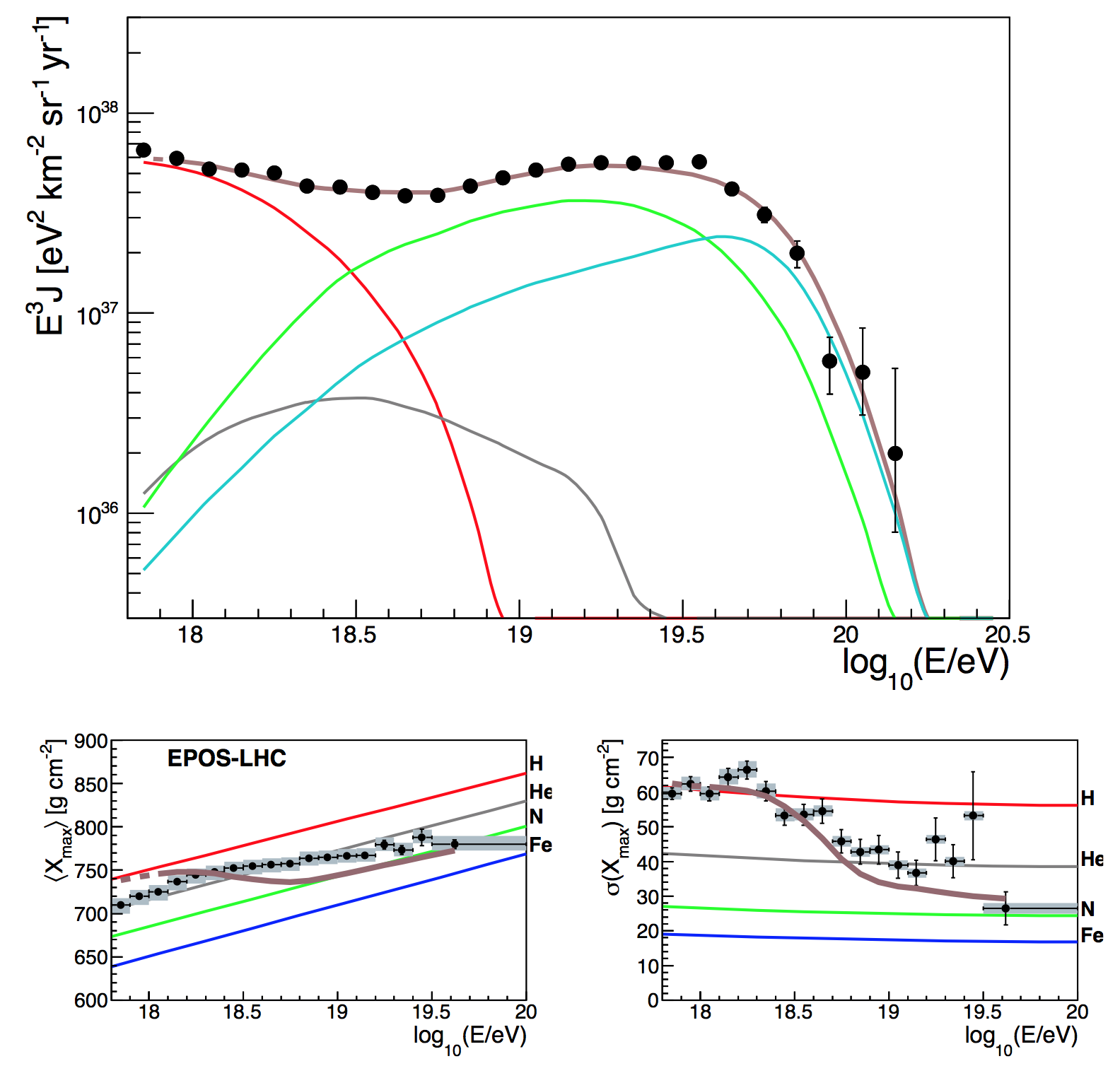 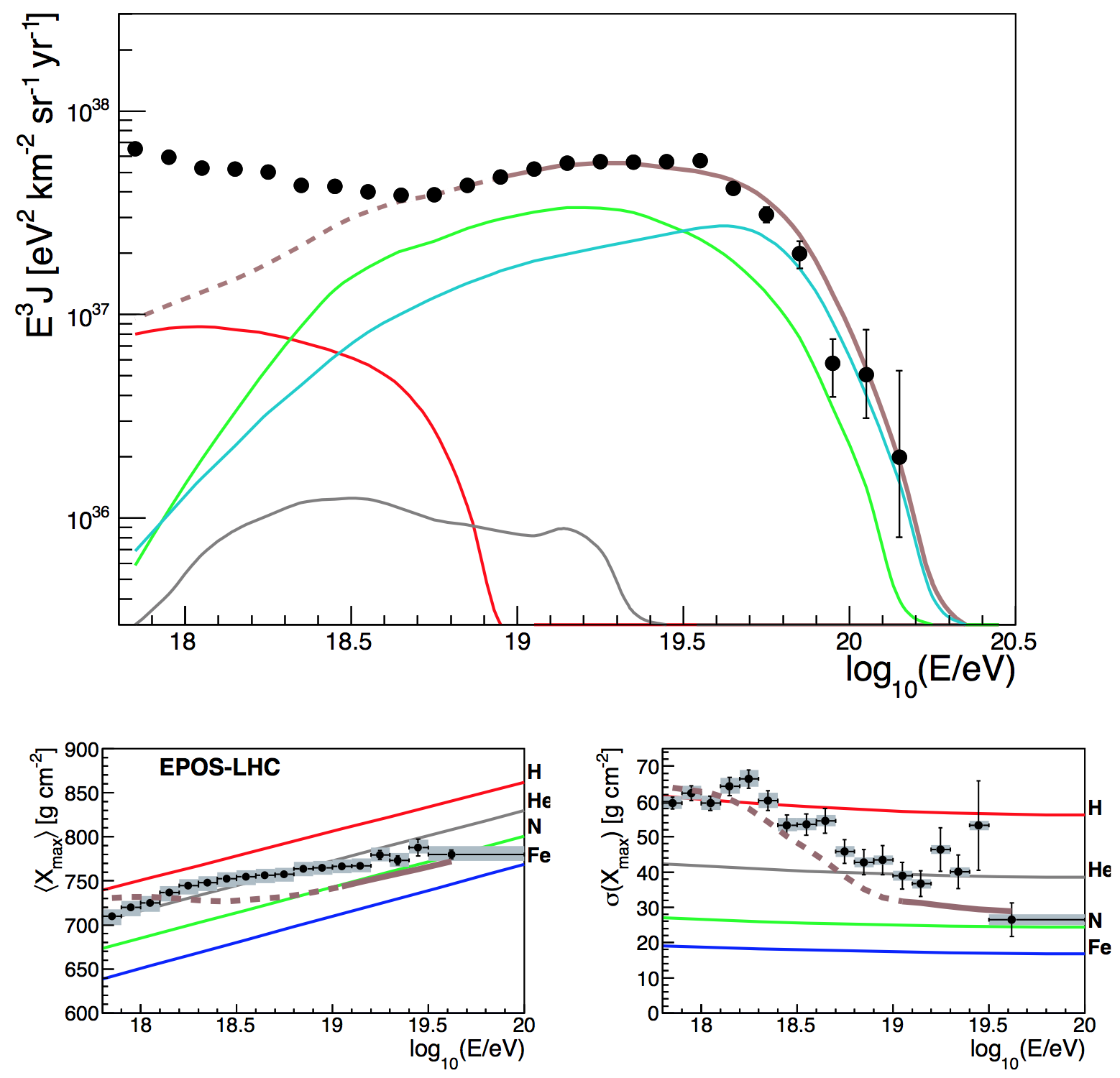 Fit range
Fit range
PRELIMINARY
Baryonic loading is a consequence of the fit!(no free parameter anymore)
Biehl, Boncioli, Fedynitch, WW, to appear
The exclusion power of prompt GRB searches
Mixed composition dip model
Mixed composition ankle model
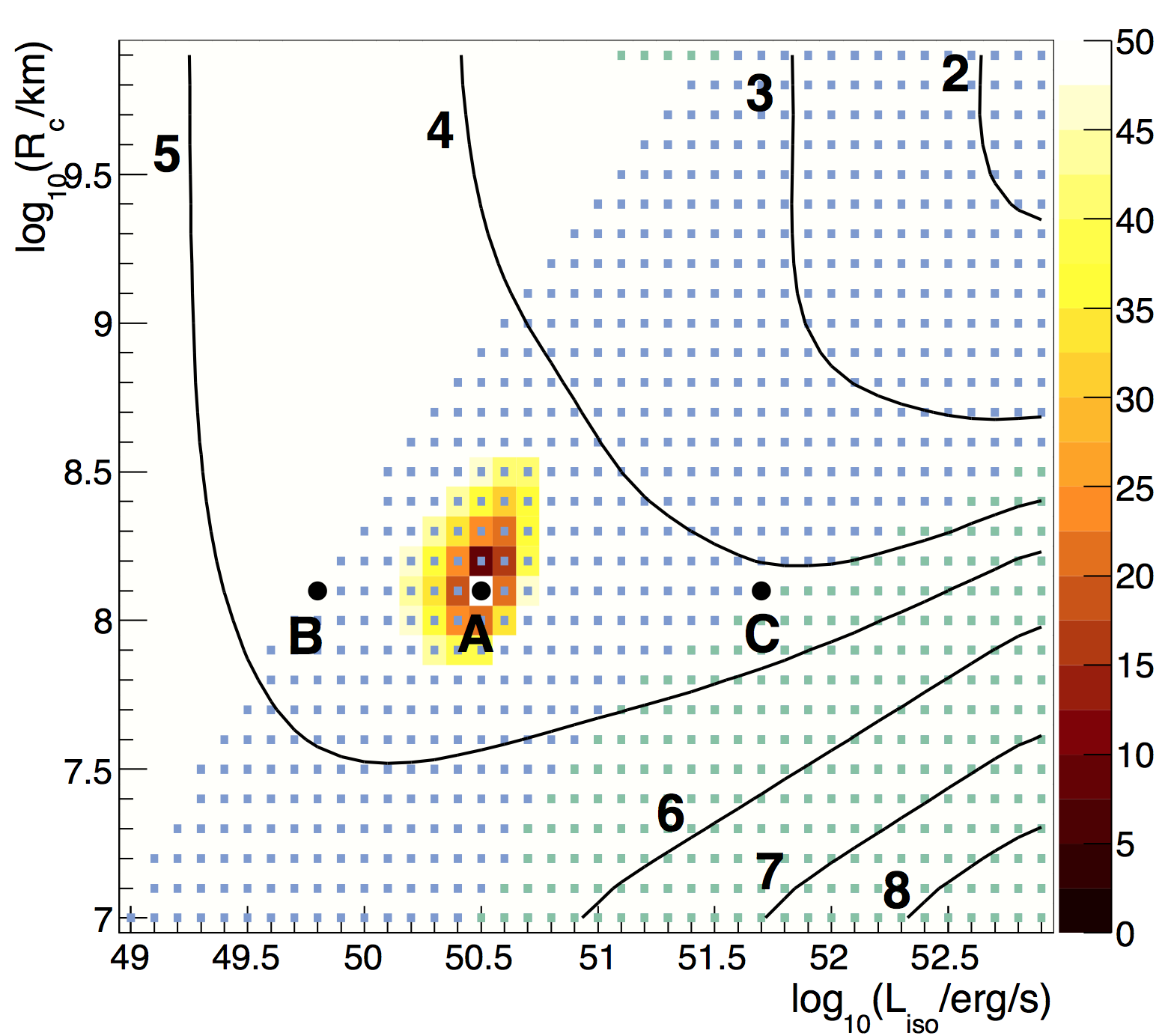 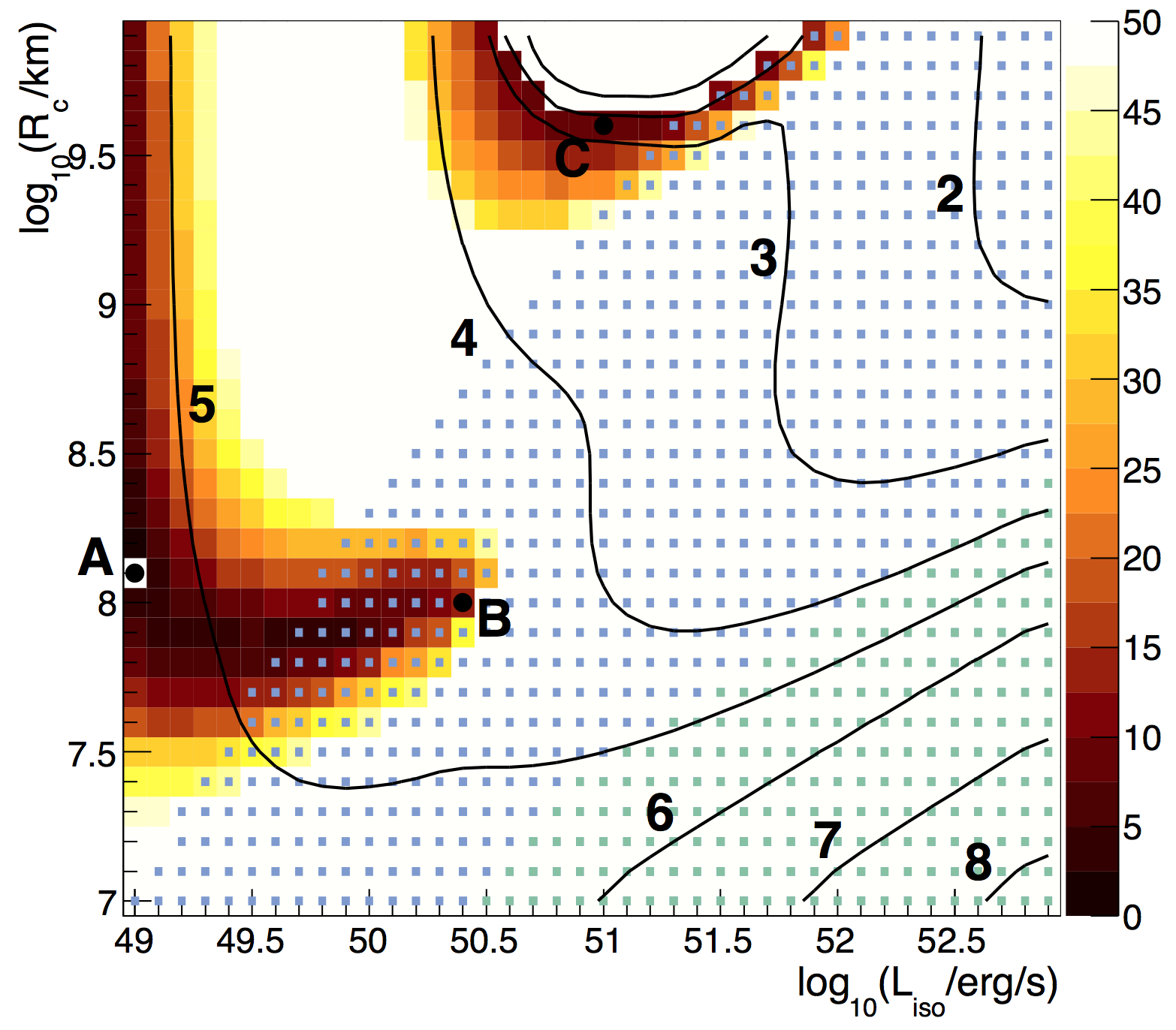 GRB“standard”params?(from g-rays!)
IceCube 2017 prompt bound;1702.06868
IceCube 2014 cosmogenic
PRELIMINARY
Log10 fB (baryonic loading)
From: Biehl, Boncioli, Fedynitch, WW, to appear; see also Baerwald, Bustamante, Winter,  Astropart. Phys. 62 (2015) 66 for proton injection
Caveat: The GRB emission comes from multiple zones
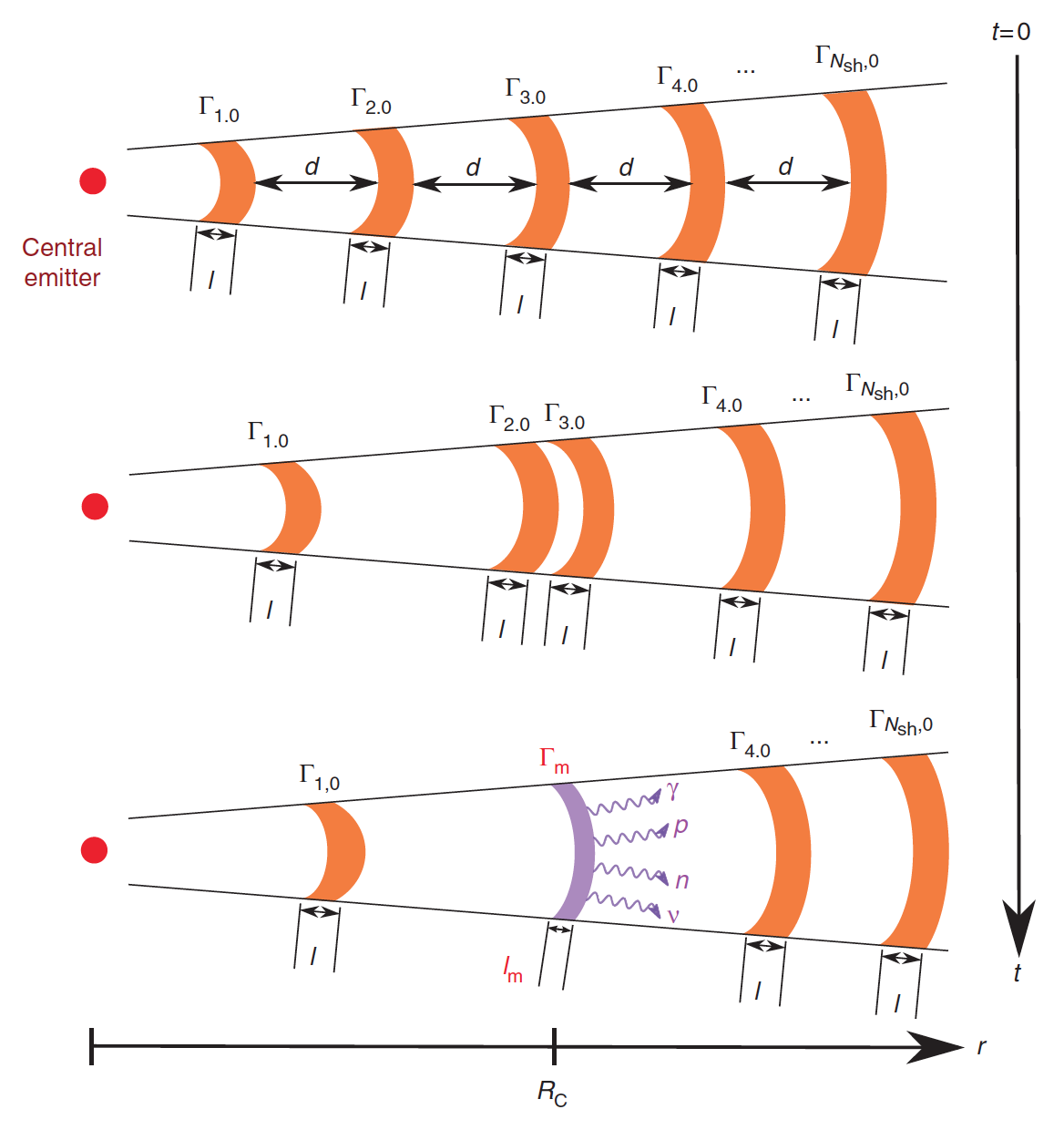 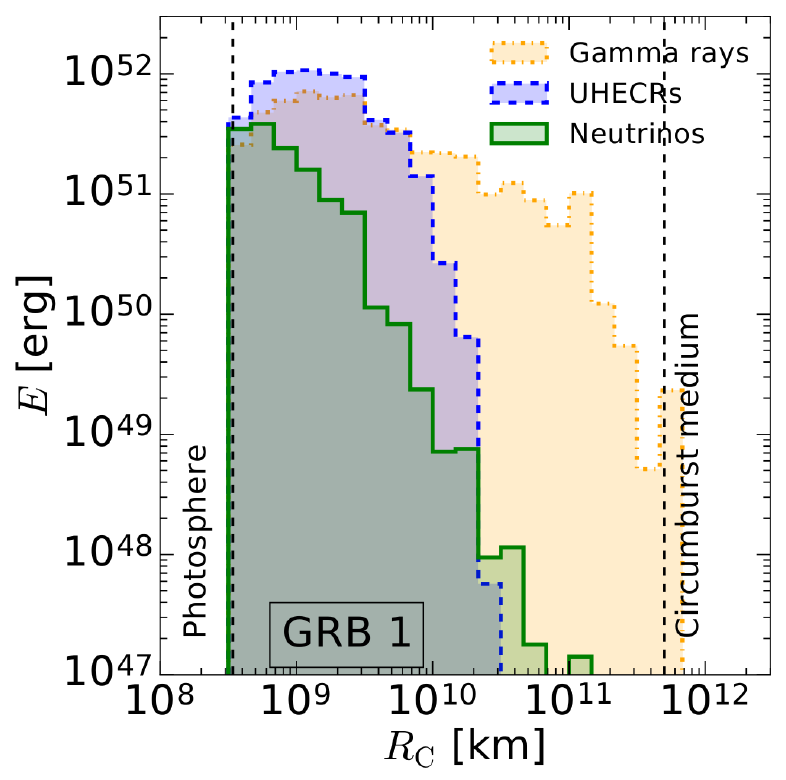 Better handle onKey challenge 3?(geometry estimators)
Bustamante, Baerwald, Heinze, Murase, Winter, Nature Commun. 6, 6783 (2015) + ApJ 837 (2017) 33;see also Globus et al, 2014+2015
The different messengers originate from different regimes of the GRB where the photon densities are very different
Neutrino flux is dominated by a few collisions with high densities
Fundamental problem? Quantities (e.g. geometry estimators) inferred from g-ray observations not representative for neutrinos and UHECRs?
Talk by M. Bustamante
How about neutrinos from AGN blazars?
Interaction rates increase strongly with energy:
Peaked neutrino spectra with maximal energy following the primary
Neutrino fluence depends on composition
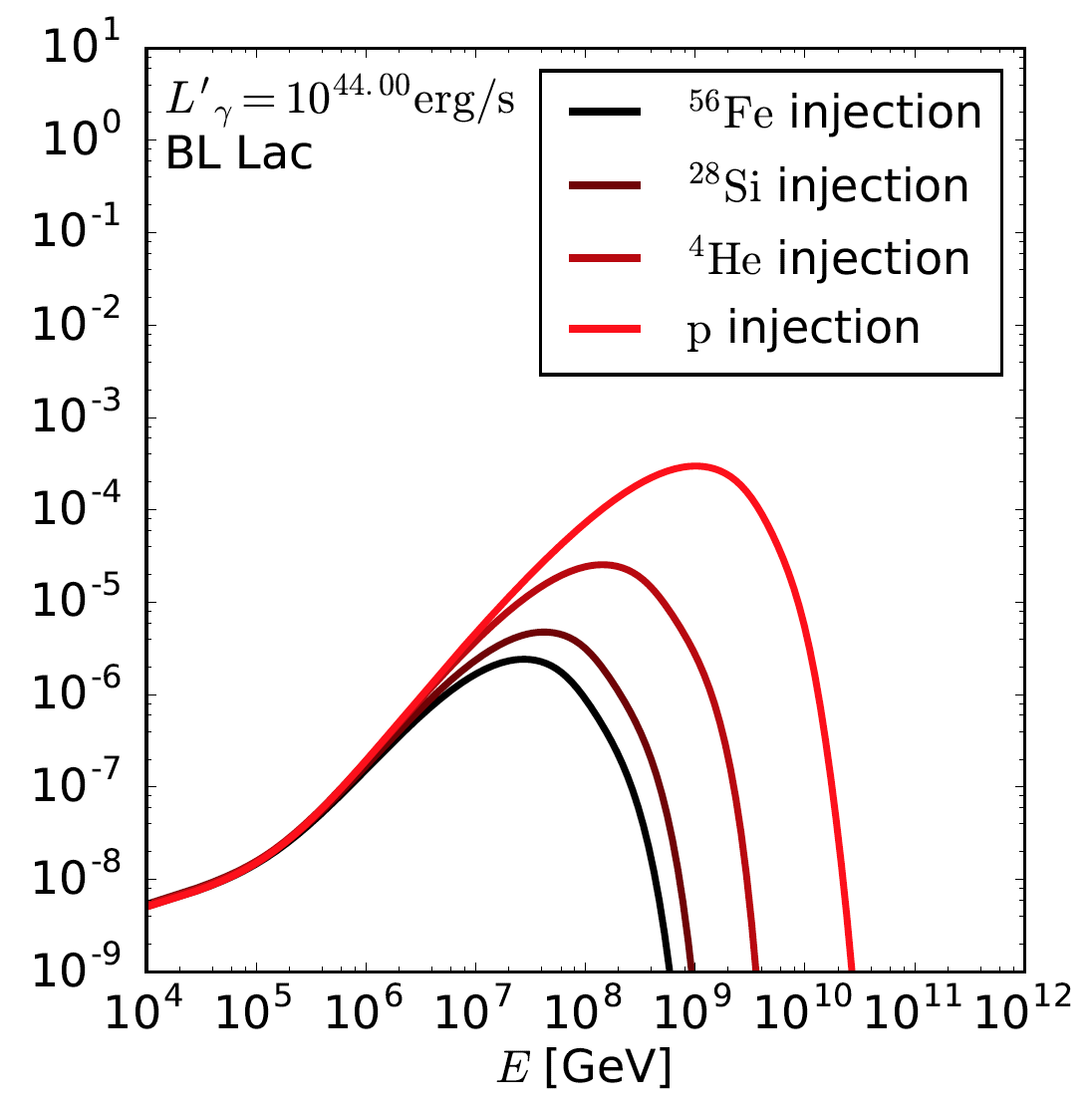 PRELIMINARY
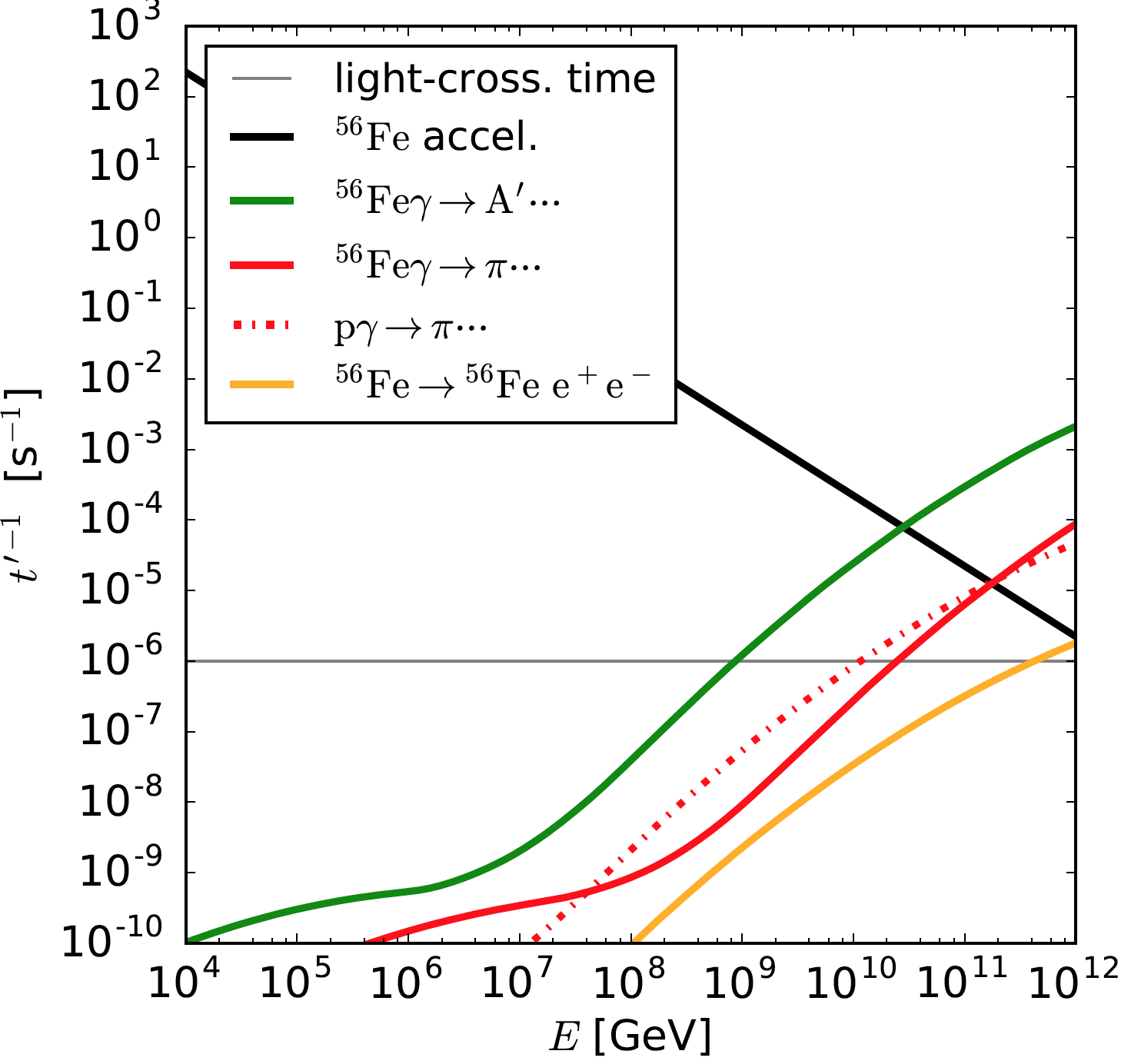 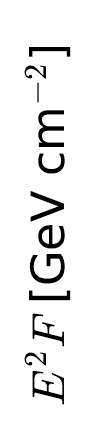 Rodrigues, Fedynitch, Boncioli, Gao, WW, in prep.;AGN model similar toMurase, Inoue, Dermer, 2014
Theoretical paradigms for multi-messenger astrophysics with gravitational waves?
?
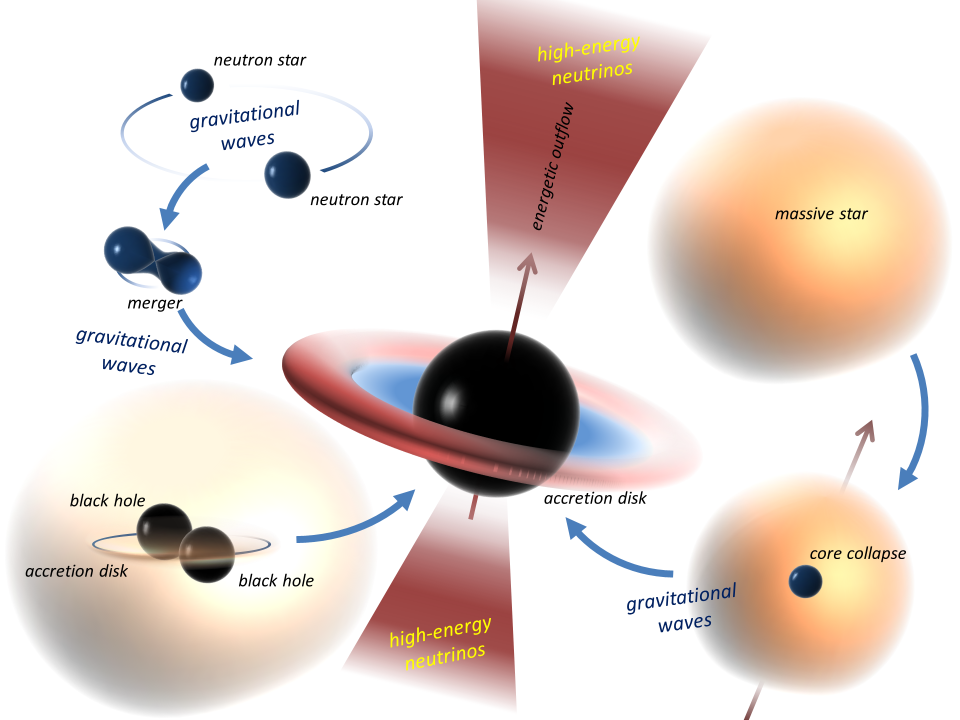 Observer
?
?
Bartos+ 2016; see e.g. arXiv:1602.06961, arXiv:1602.06938, arXiv:1609.09832 for theory papers
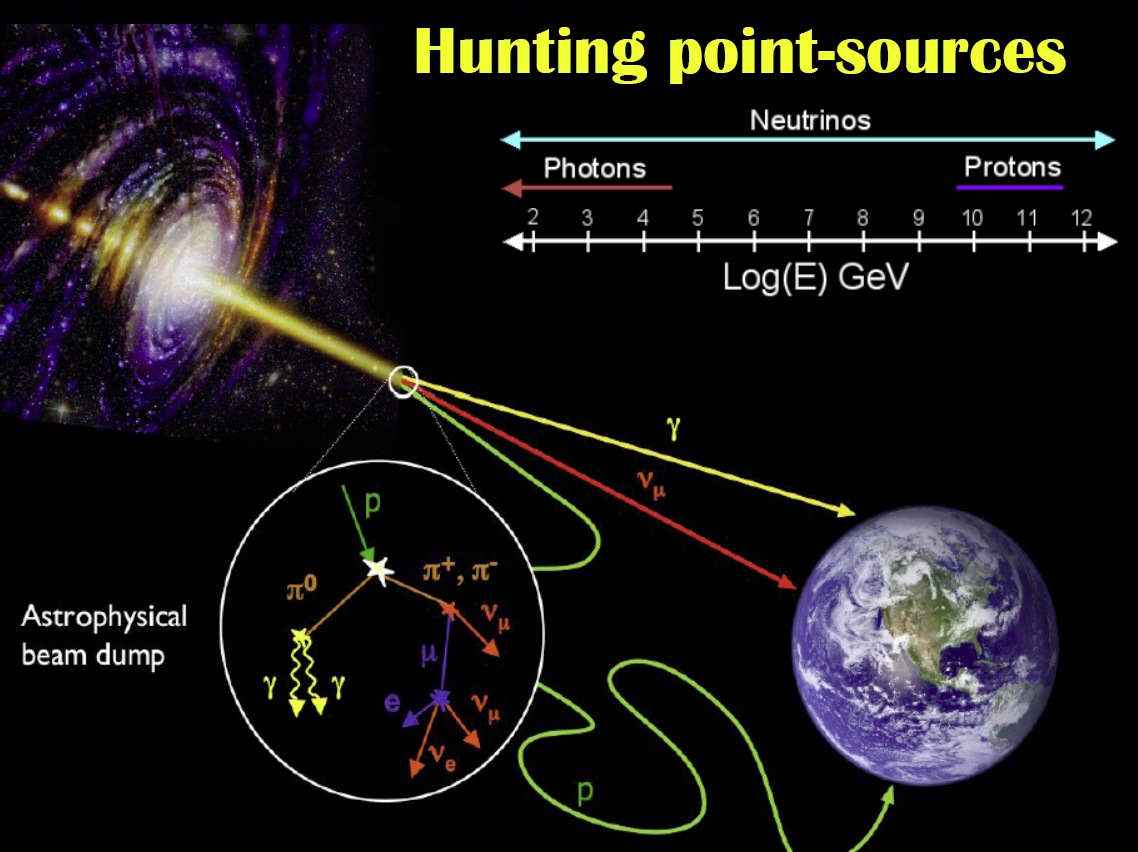 Can be used to learn about source. Reduced uncertainty in multi-zone models or generic relation-ships
Summary: Key challenges
Often (hidden?) assumption; Auger global fit favors “direct escape” hypothesis; escape
requires further study
Key challenge 2:How do cosmic raysescape from the source?
Key challenge 3:Secondary productionvery sensitive togeometry estimators
Key challenge 1:Composition
Key challenge 4:Baryonic loading
Condensing evidence for nuclei; need to take this into account in multi-messenger models
Can be obtained from UHECR fit(under the assumption that unique source class of UHECRs)
31
BACKUP
Test point neutrino plots
Mixed composition dip model
Mixed composition ankle model
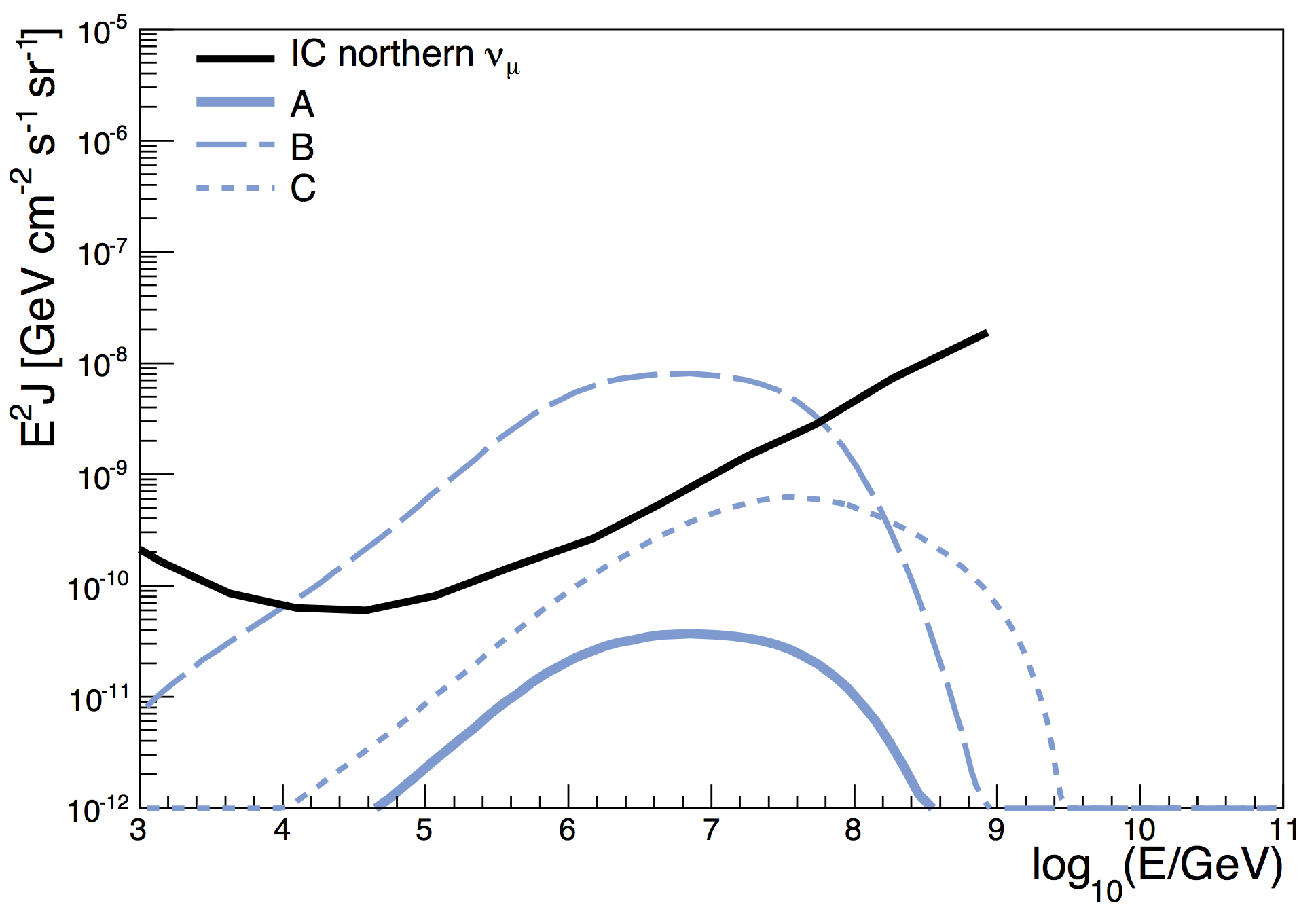 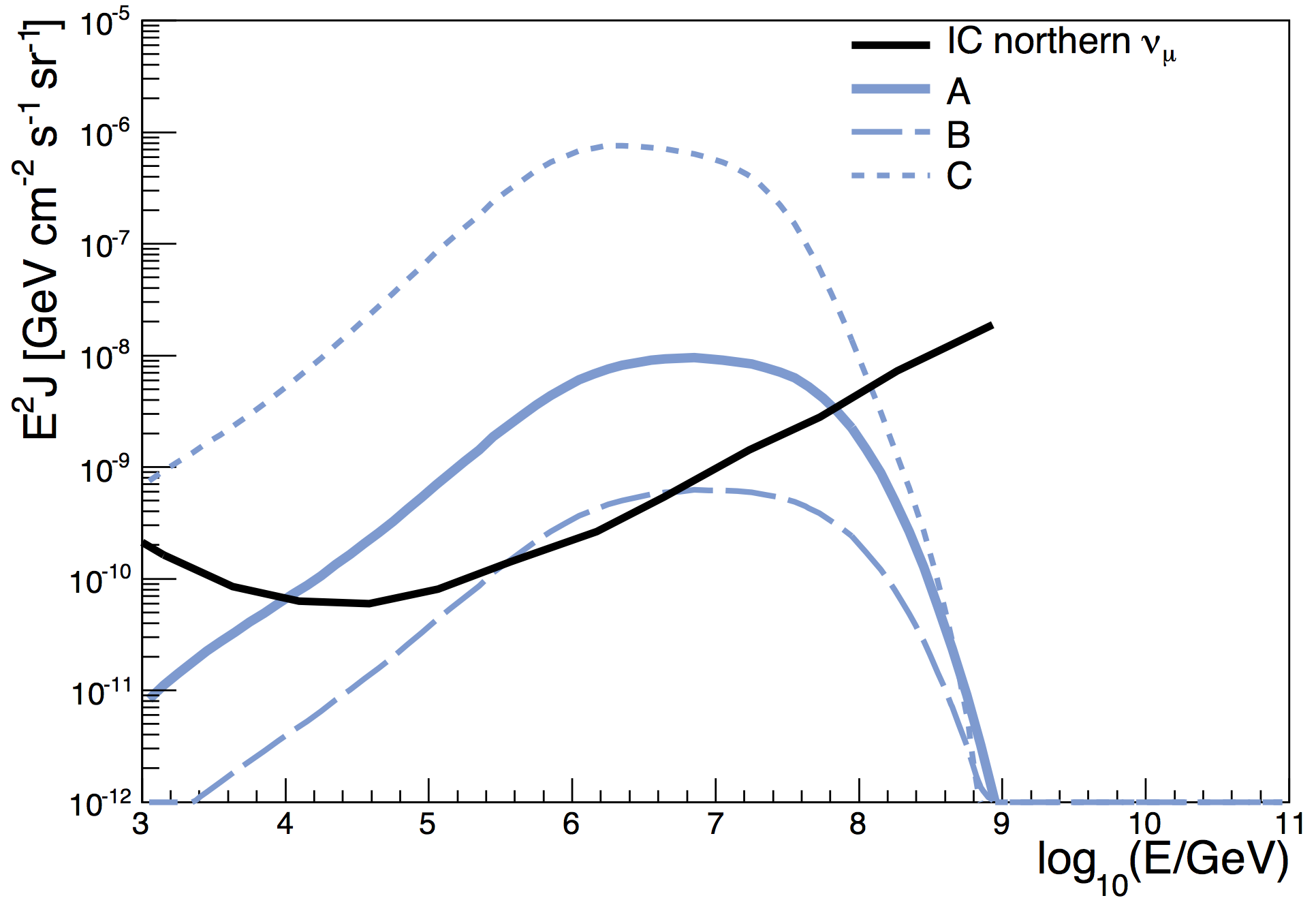 PRELIMINARY
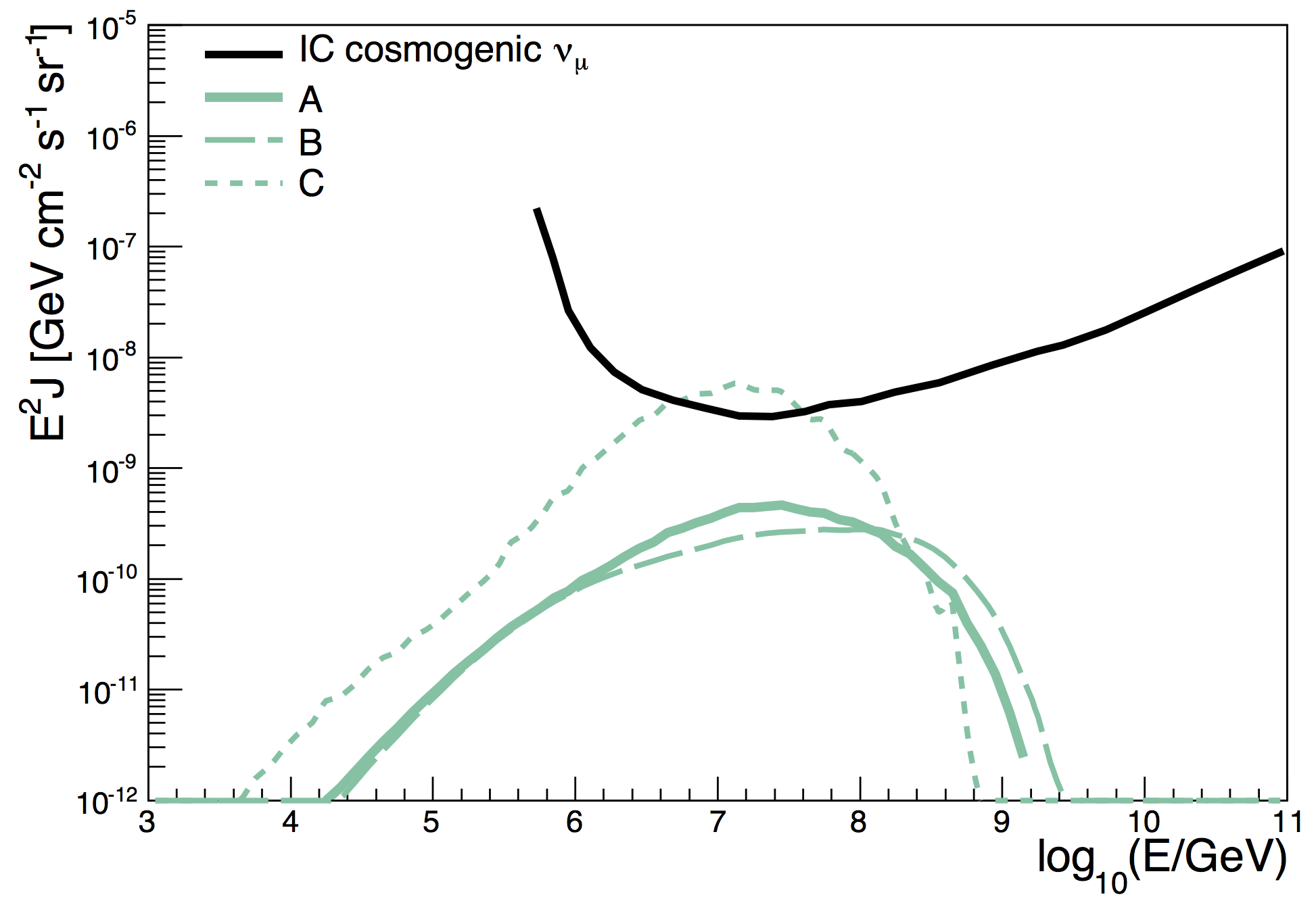 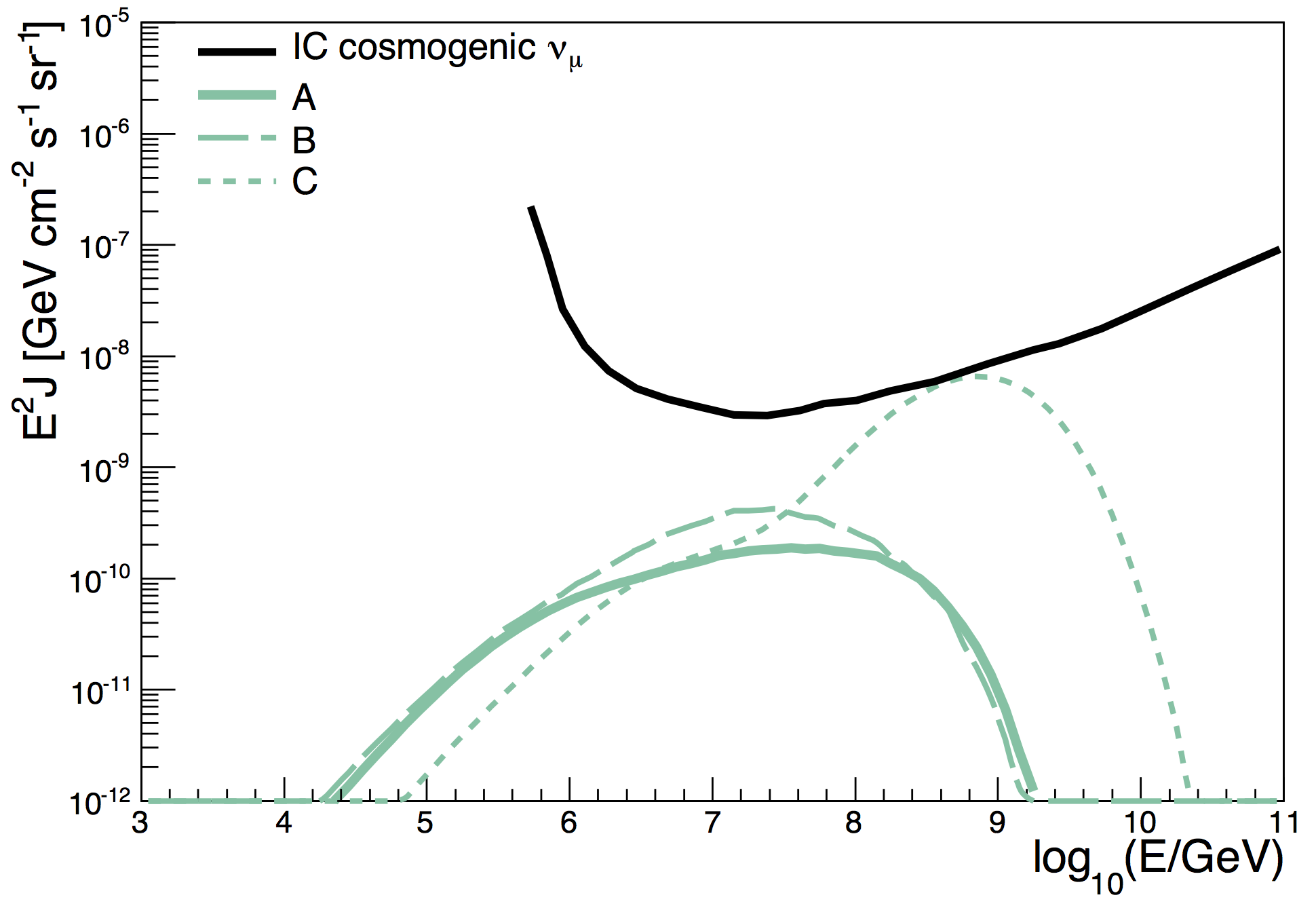 Biehl, Boncioli, Fedynitch, Winter, to appear
Nuclear cascade: Astrophysical model-dependence
Dependenceon G, tv mild
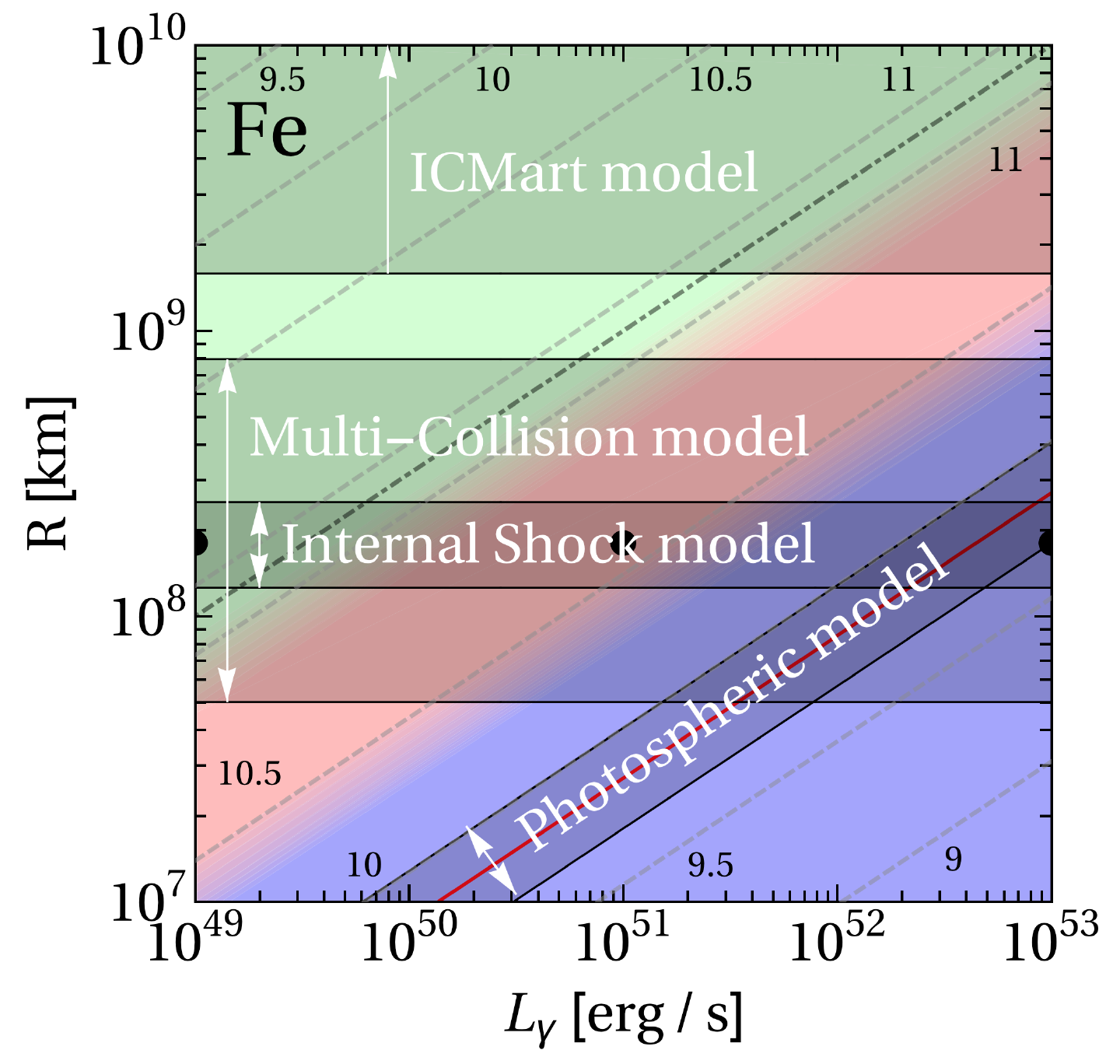 G=300, tv=0.01s
Biehl, Boncioli, Fedynitch, Winter, to appear